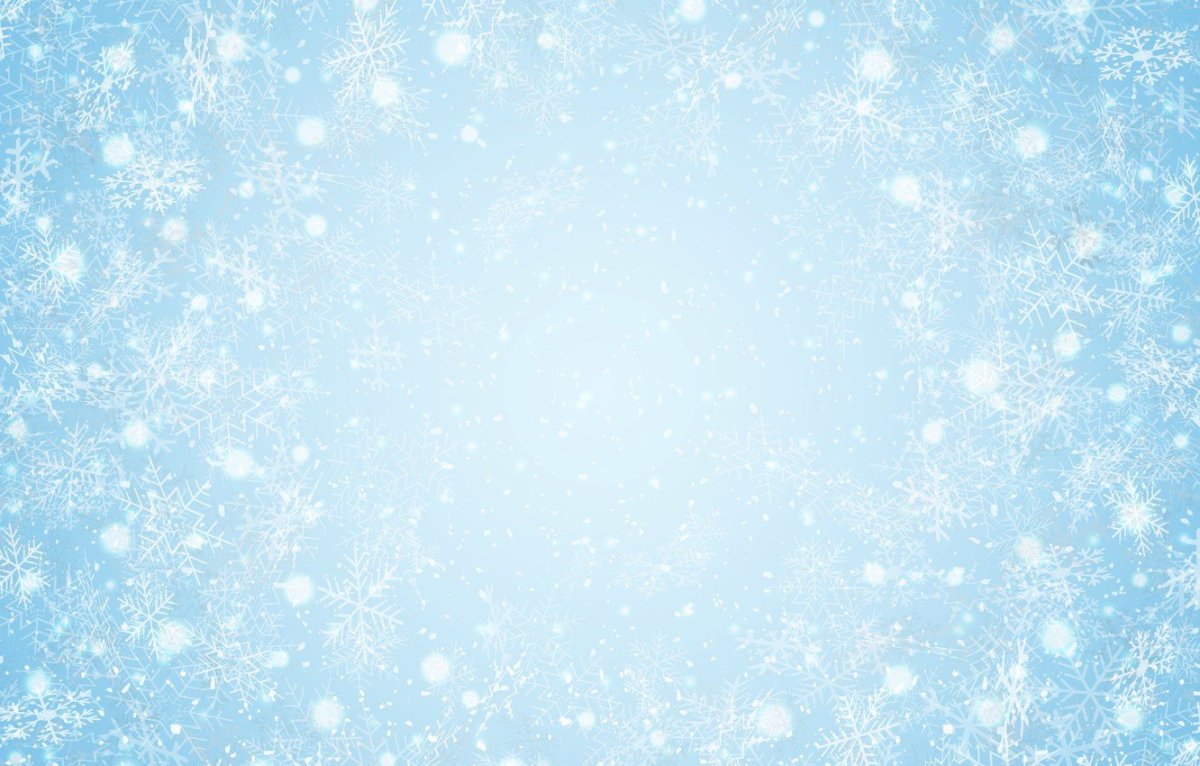 Путешествие 
с Северного полюса на Южный
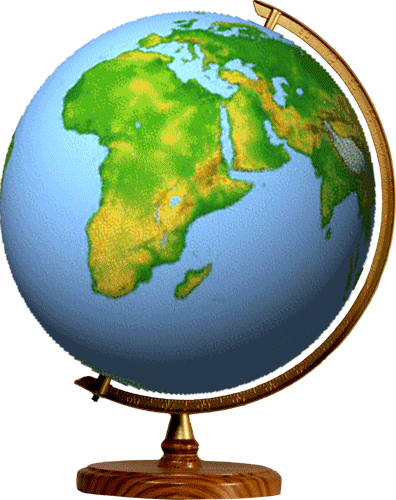 Для детей старшего дошкольного возраста в рамках Ознакомления дошкольников с природными зонами в соответствии с ФОП ДО: арктические и антарктические пустыни»
Выполнила педагог ГБДОУ д/с №31 Василеостровского р-на
Зимина К.А.
Санкт-Петербург 2023
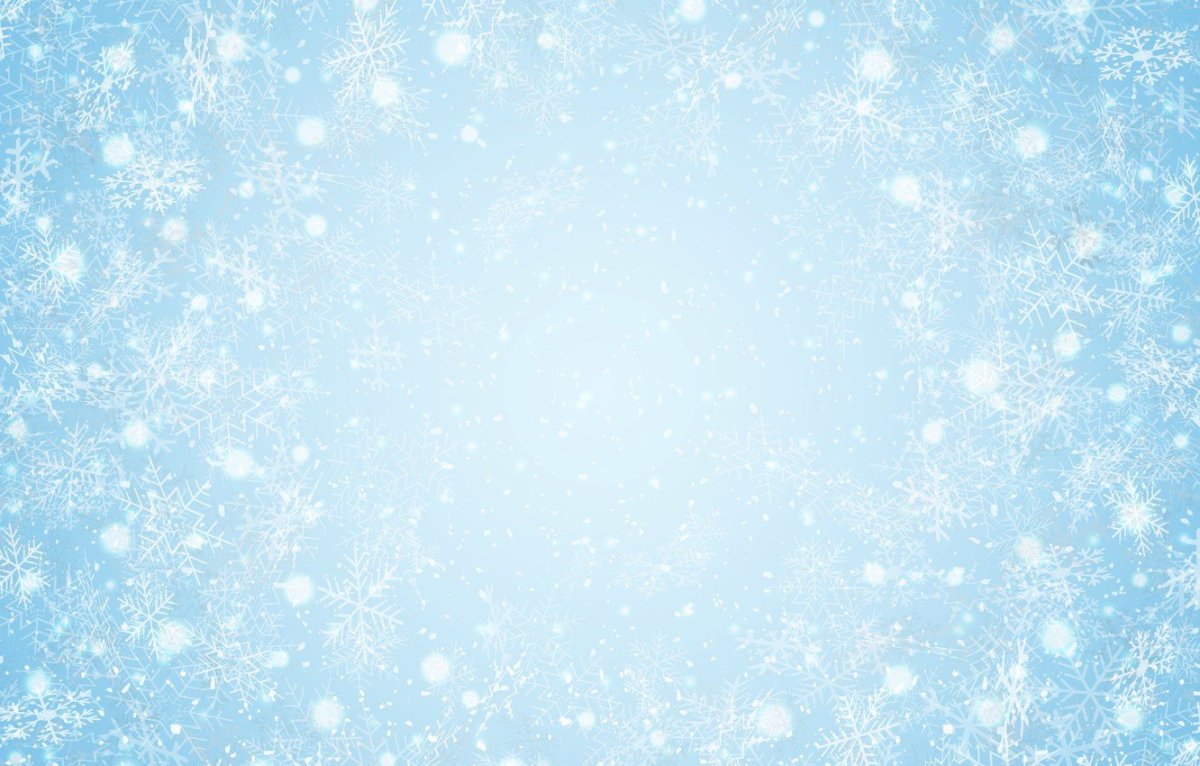 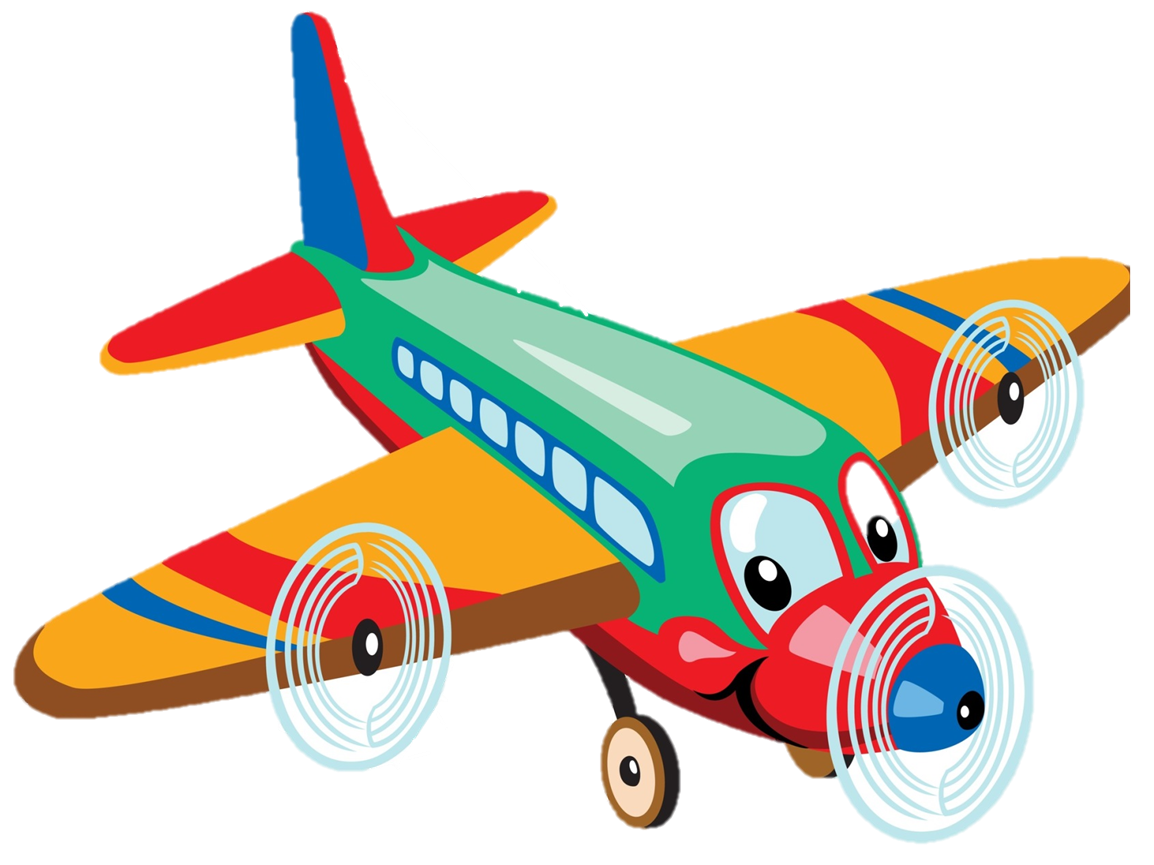 Сегодня ребята, мы с вами совершим путешествие сразу в 2 места где много снега и  где всегда очень холодно. Куда же отправится сегодня наш чудо-самолет? 

Давайте посмотрим на наш глобус. Кто из вас знает, что на нем изображено?
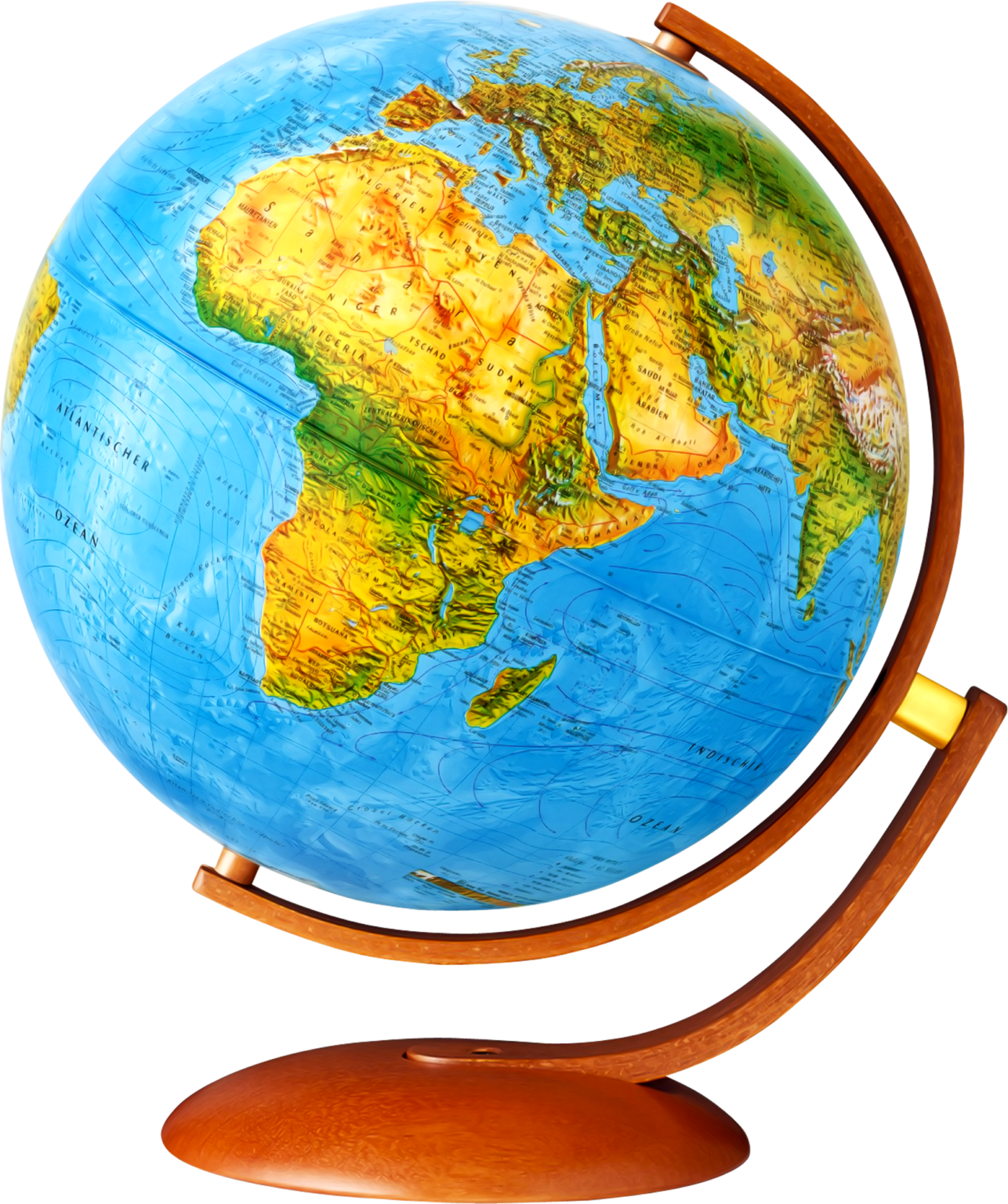 Верно: моря, океаны, материки

А что это за белая шапочка сверху? 

Это, ребята Северный полюс или как его еще называют Арктика. 

Ну что, отправляемся?
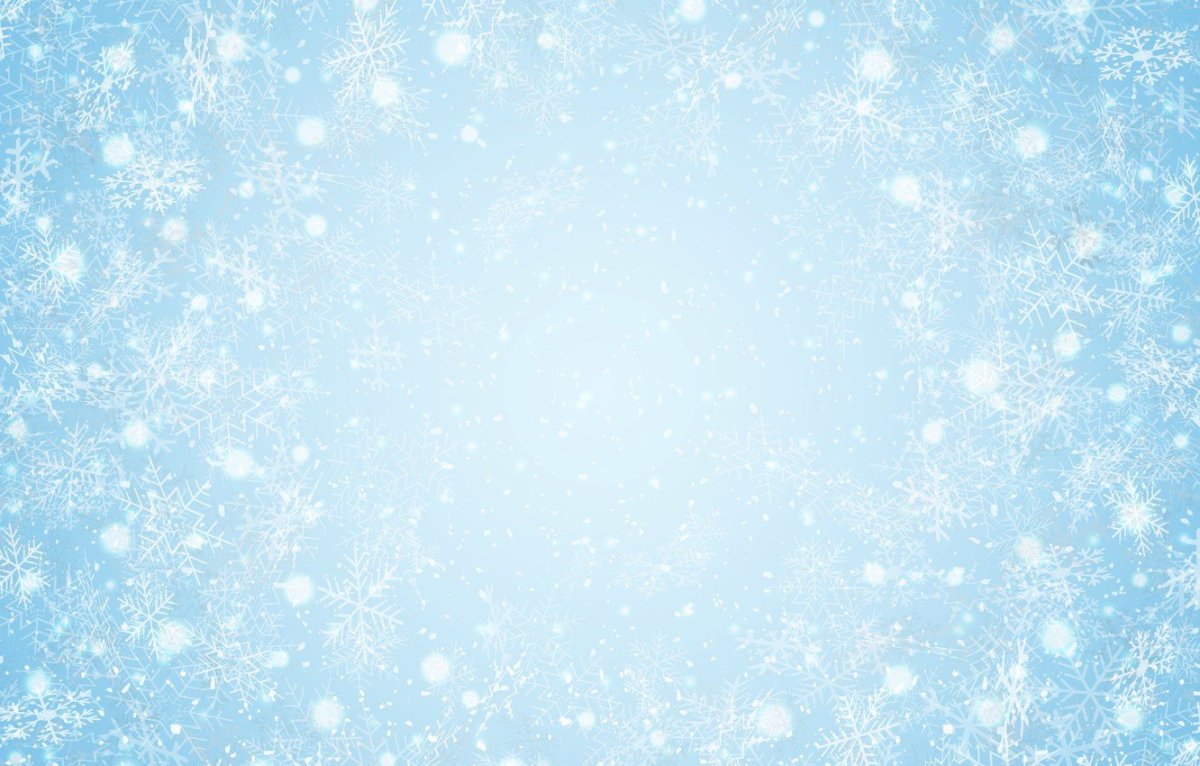 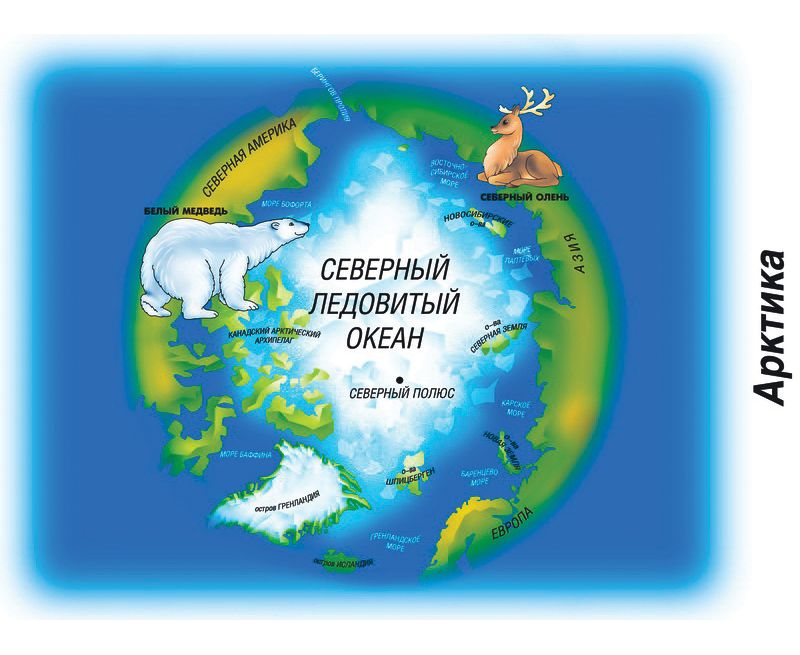 Посмотрите на большое белое пятно. Это зона арктических пустынь. Закройте глаза и представьте, вокруг нас льды и снега. Мы с вами в арктической пустыне, в царстве снега и льда. Она расположена на самом севере России.
Земля и поверхность океана здесь покрыта ледниками. Дуют северные холодные ветра. Ой, как здесь холодно.
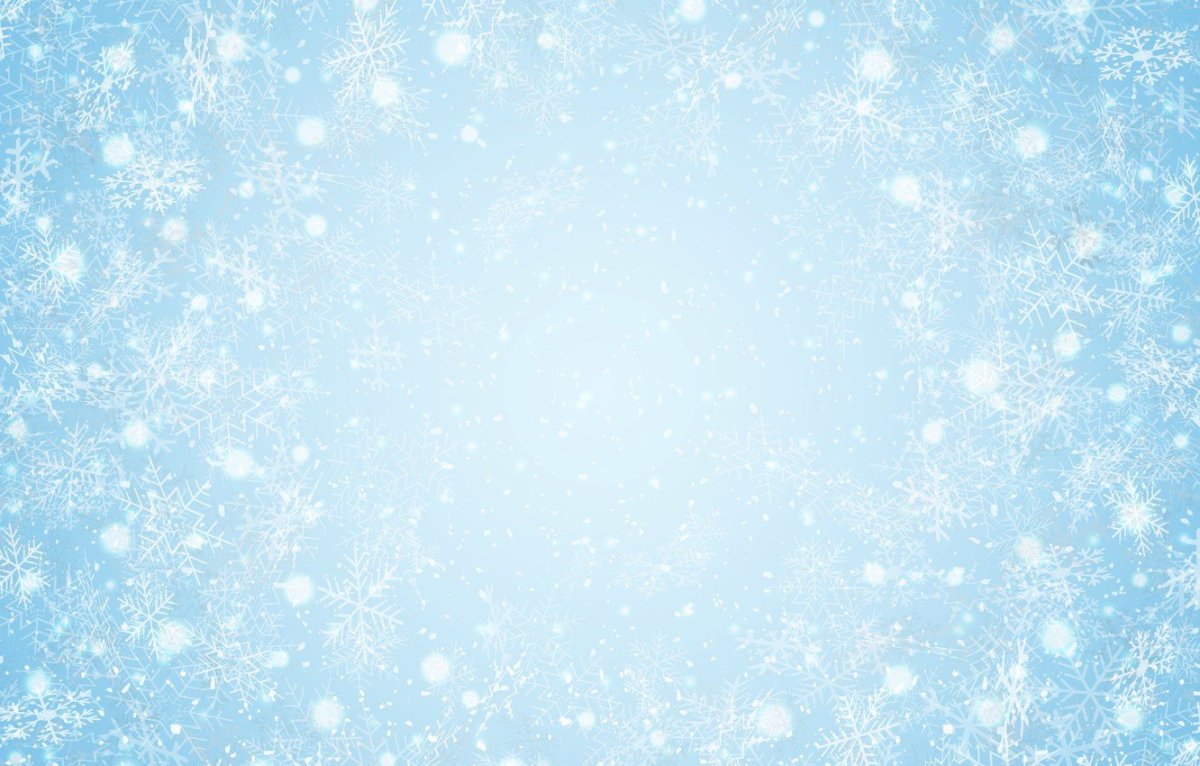 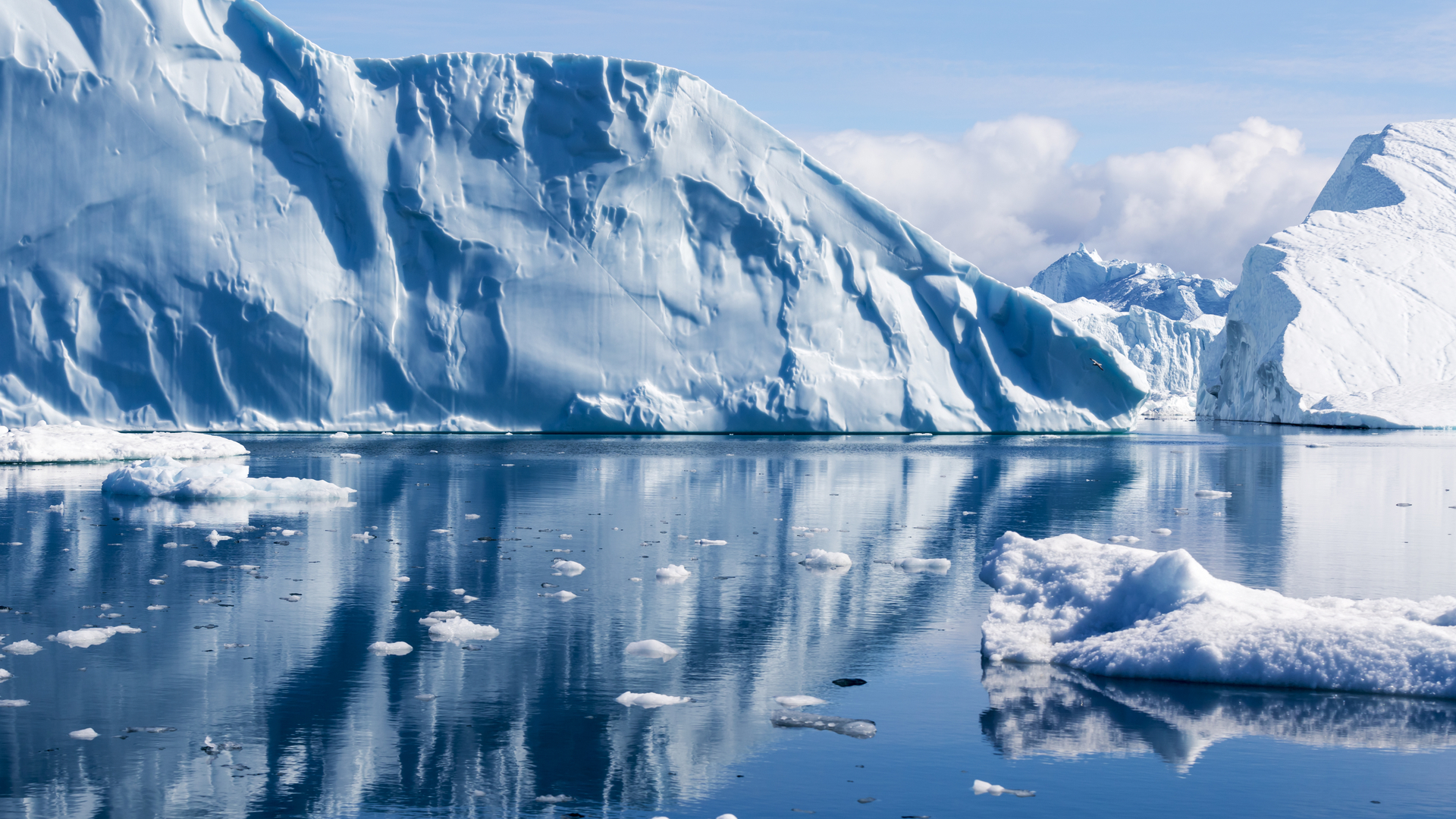 По Северно-Ледовитому океану плавают айсберги. Айсберги – это огромные глыбы льда.
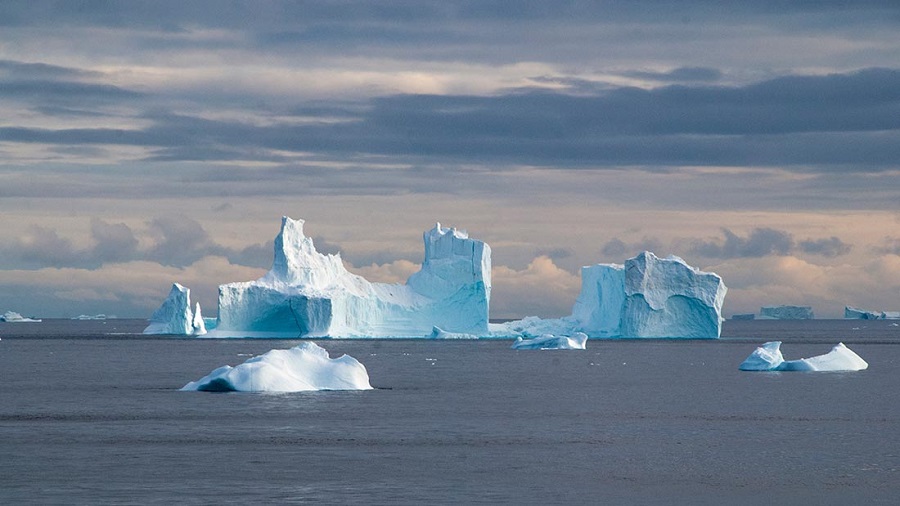 Зимой здесь совсем нет солнца. Снежные просторы освещаются только светом луны и звезд. А лето здесь очень короткое и холодное.
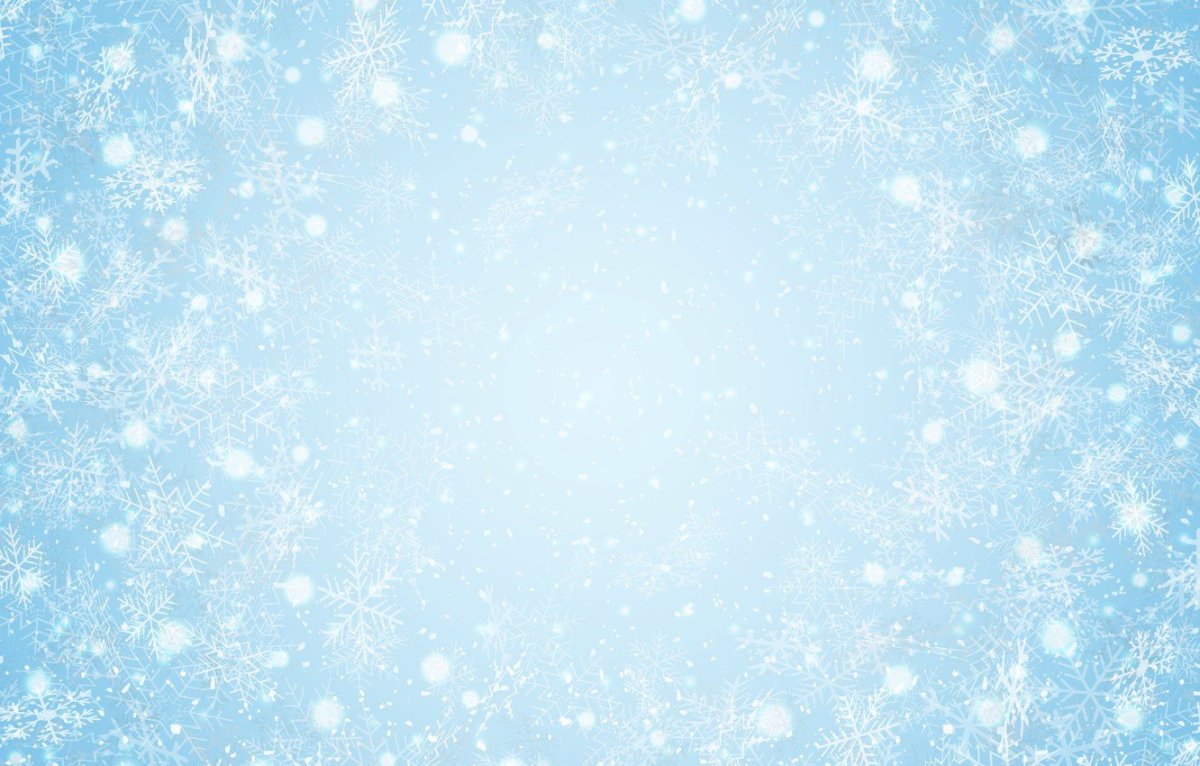 Какие явления природы можно наблюдать в Арктике. 
-Только на Севере и только зимой можно увидеть одно из самых красивых природных явлений – северное сияние. Его красоту невозможно передать словами! Это надо видеть. Небо вдруг озаряется и вспыхивает миллионами огней.  Лучше всего северное сияние видно в полярную ночь. Полярная ночь длиться до 6 месяцев.
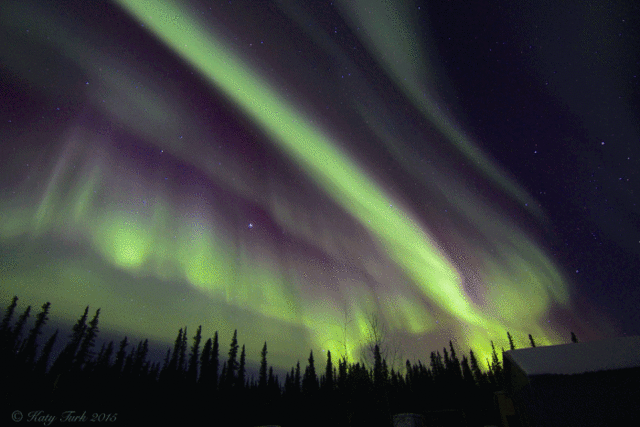 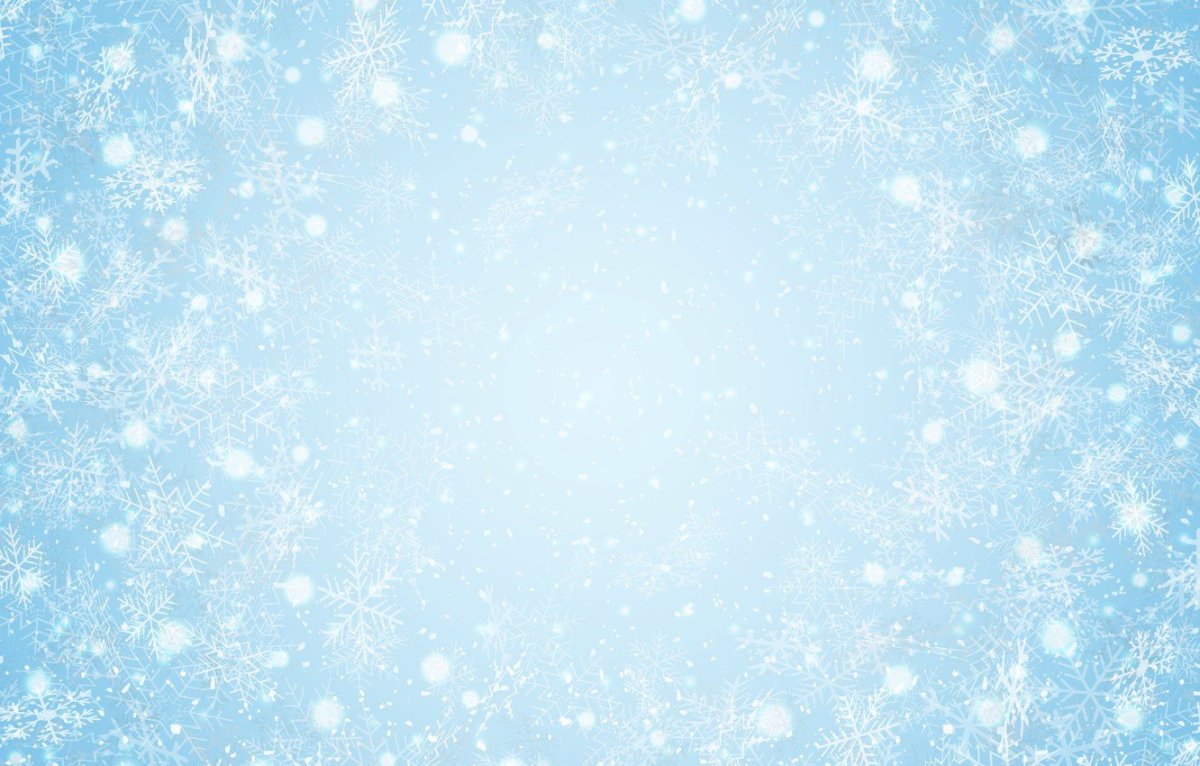 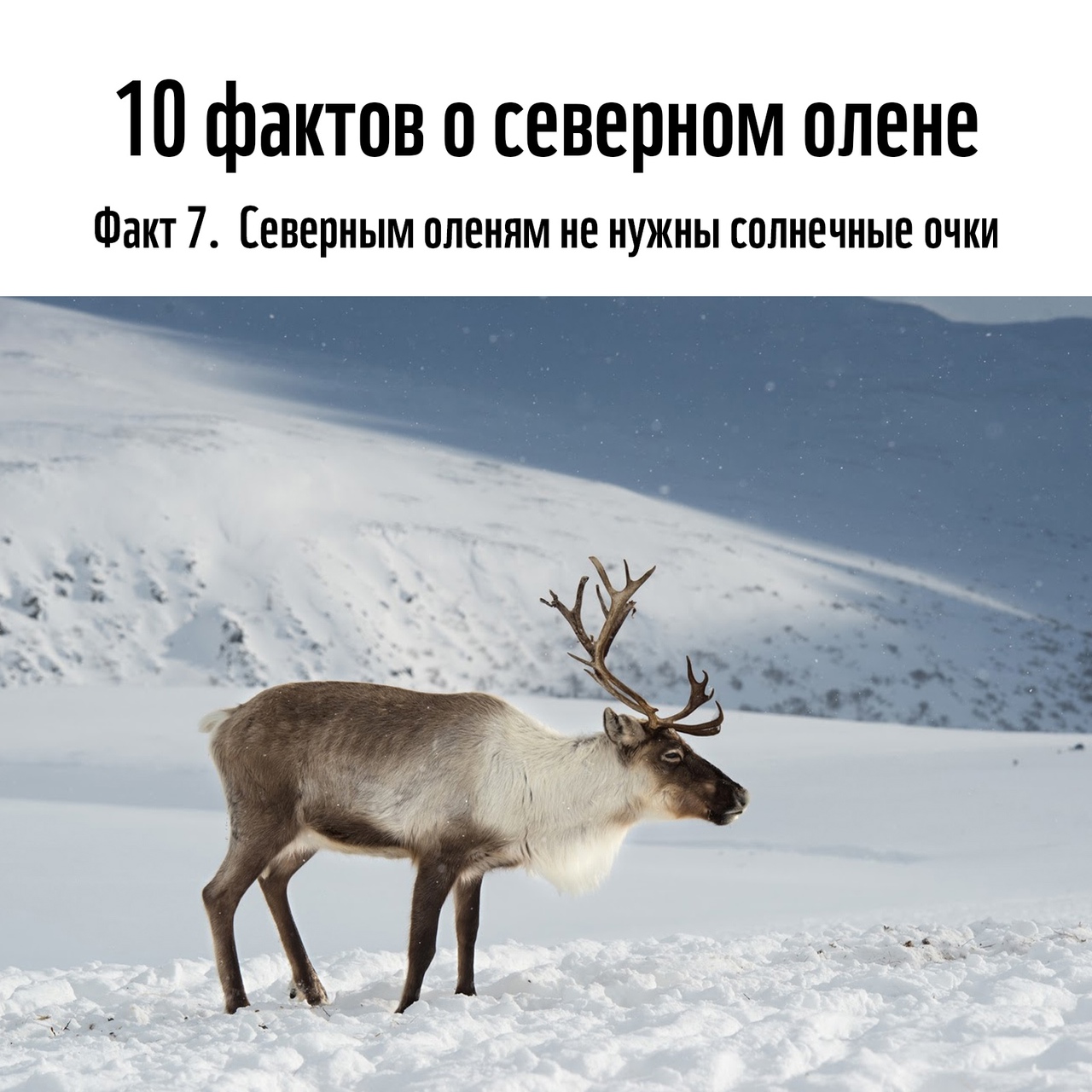 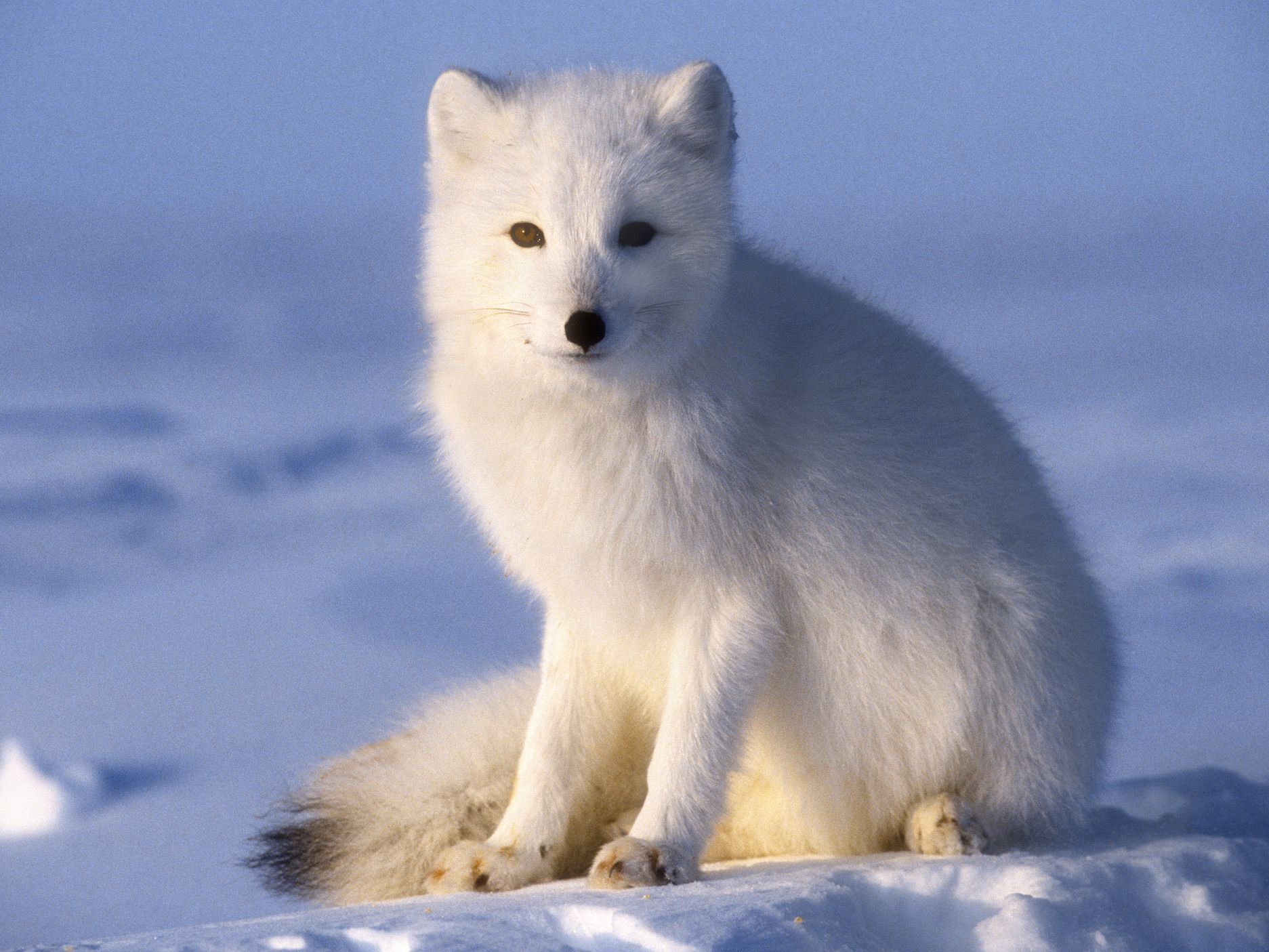 Кажется, что на Северном полюсе, где все покрыто льдом, никто не живет, но это не так. Животные Арктики отличаются крупными размерами. В арктической пустыне живут северные олени, белые медведи, песцы.
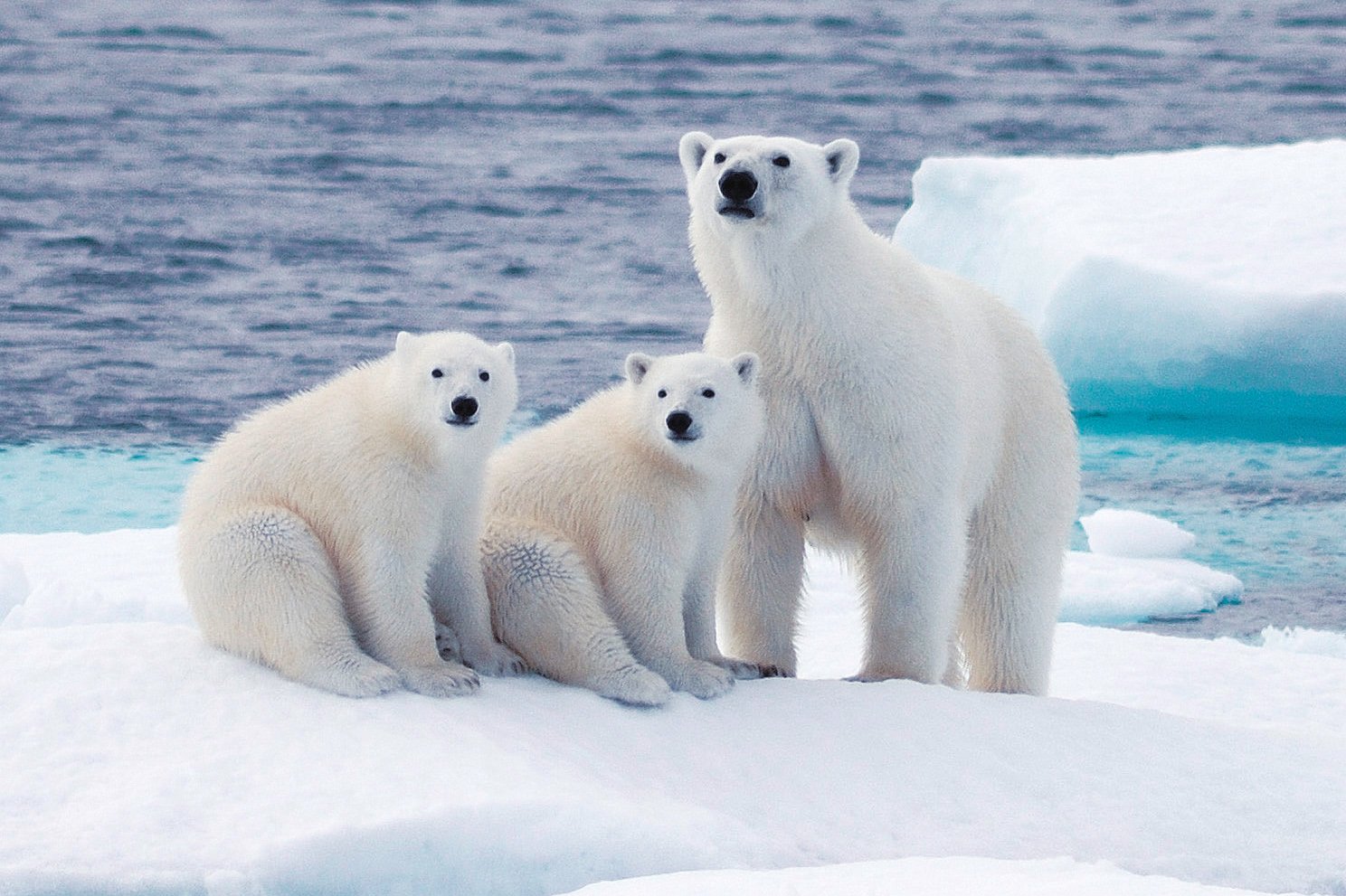 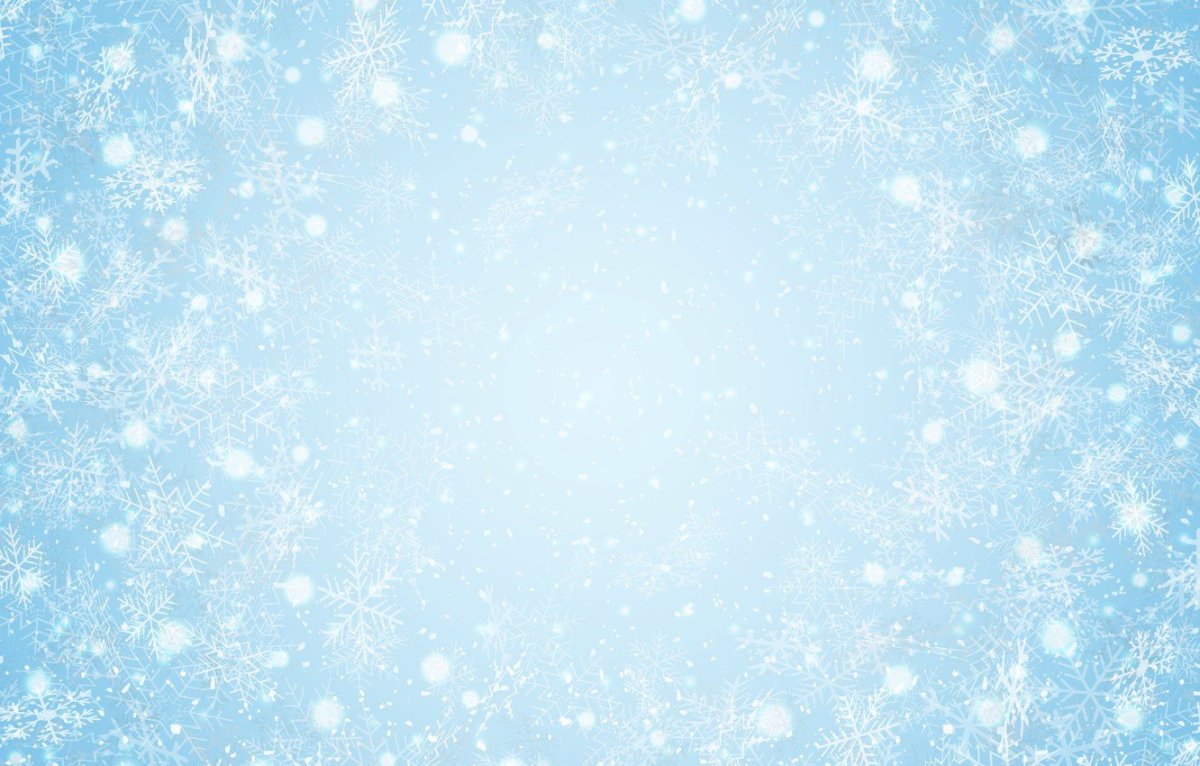 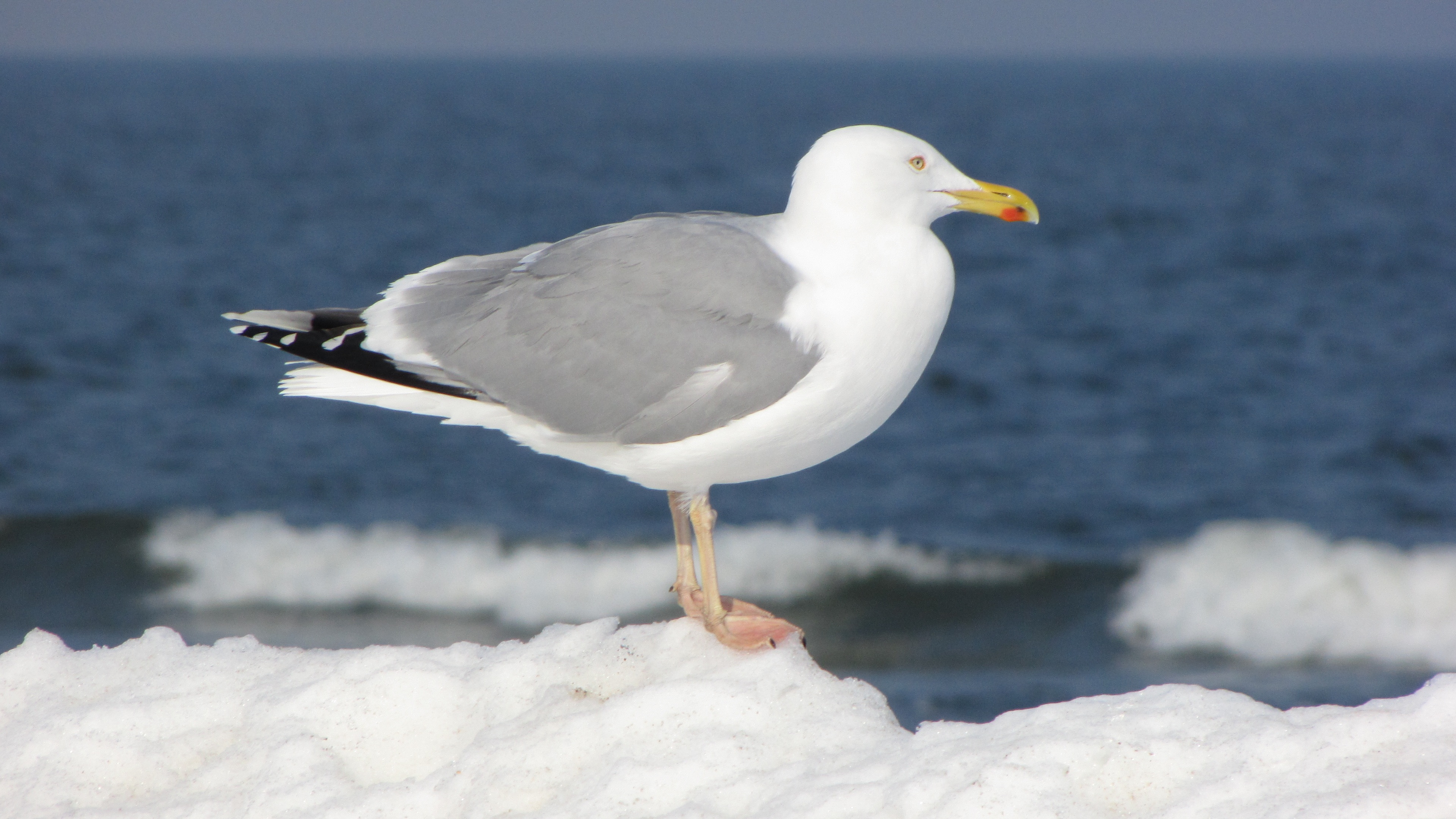 На скалистых берегах океана селятся морские птицы: гагарки, чайки, гаги,
а на материковой части полярные совы и куропатки
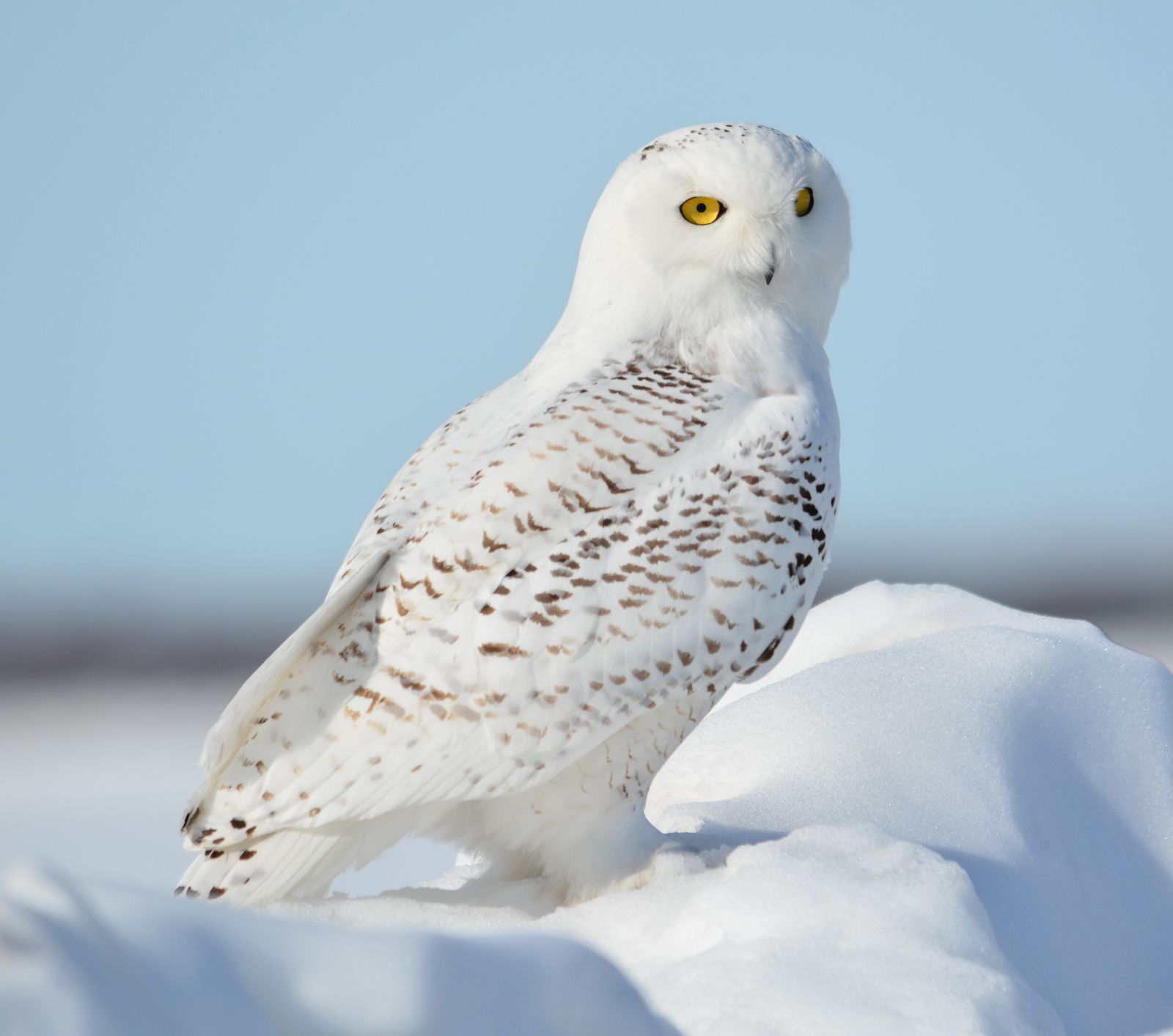 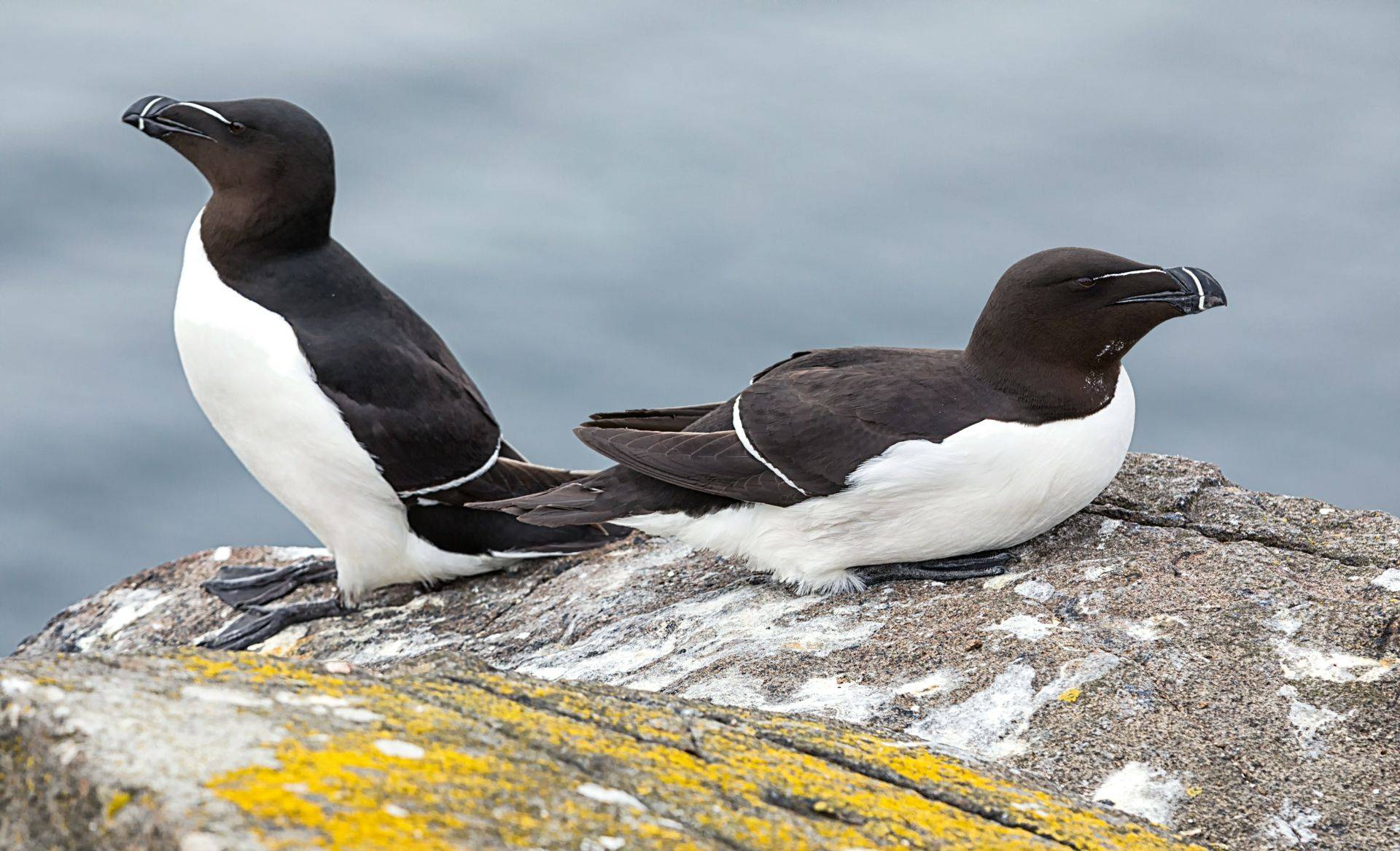 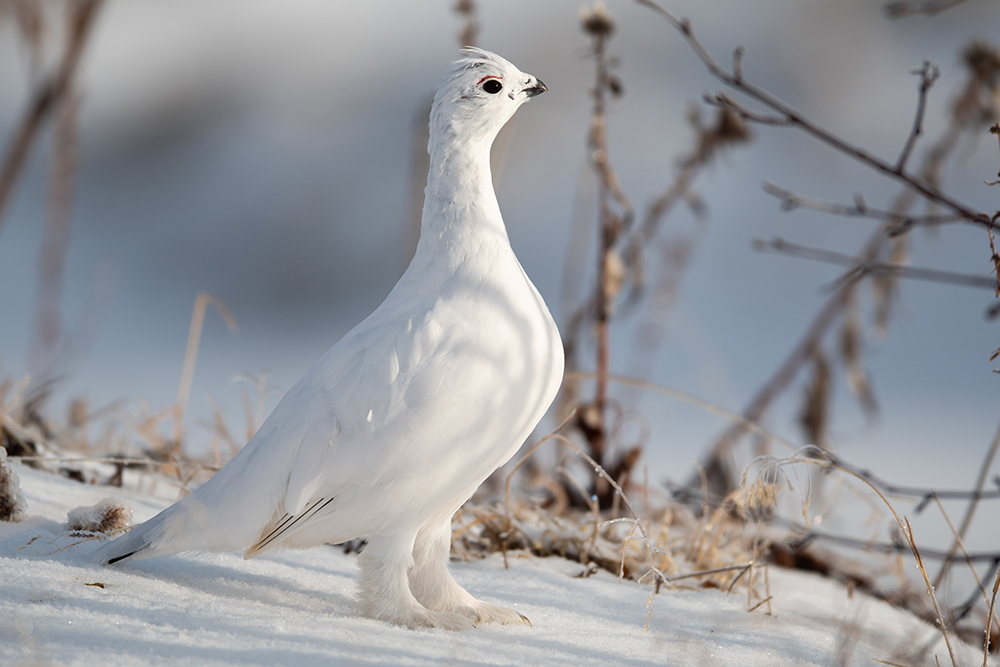 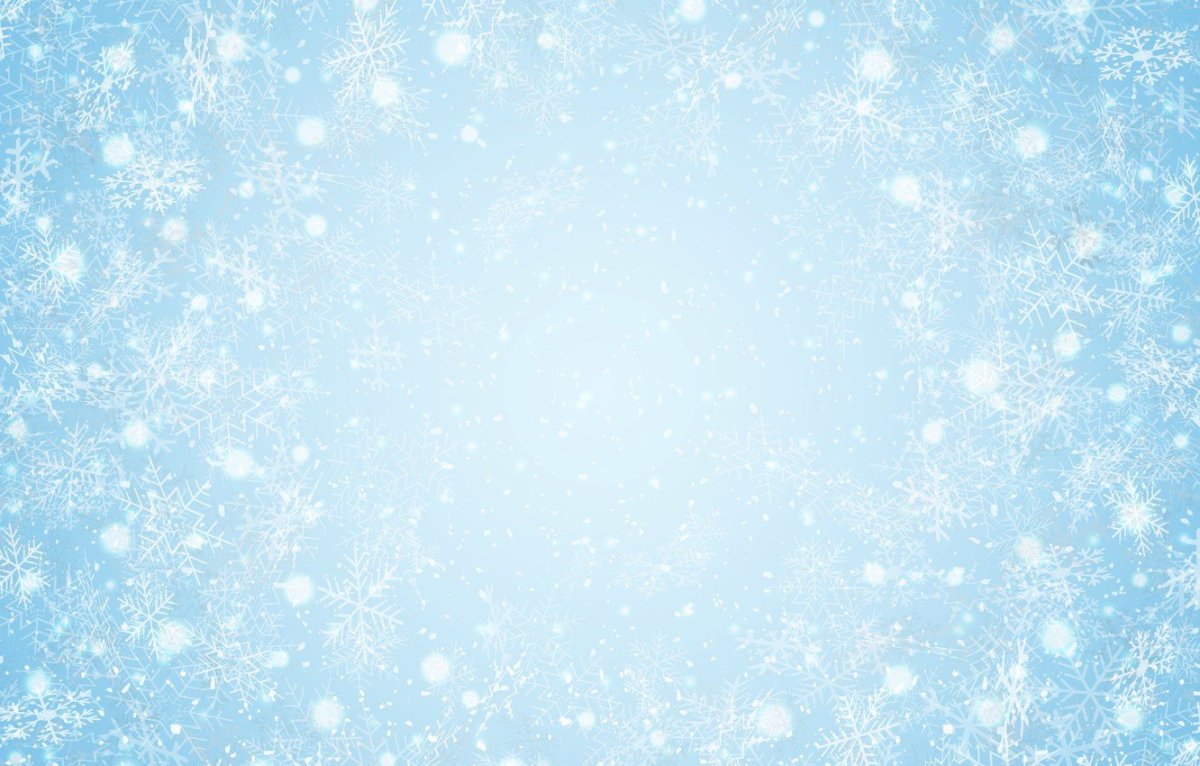 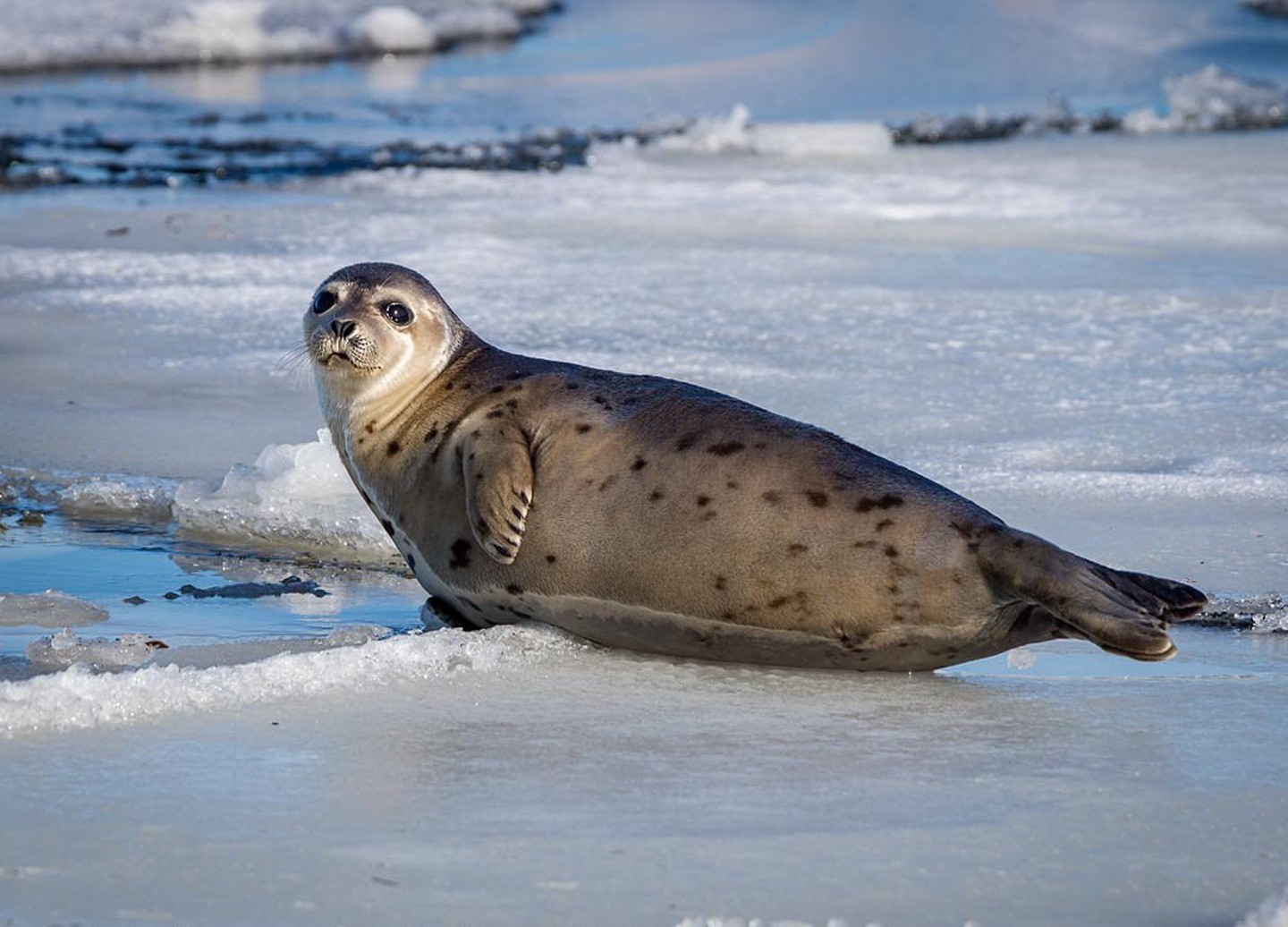 В Северном Ледовитом океане водятся усатые киты, тюлени, моржи, нерпа, белуха.
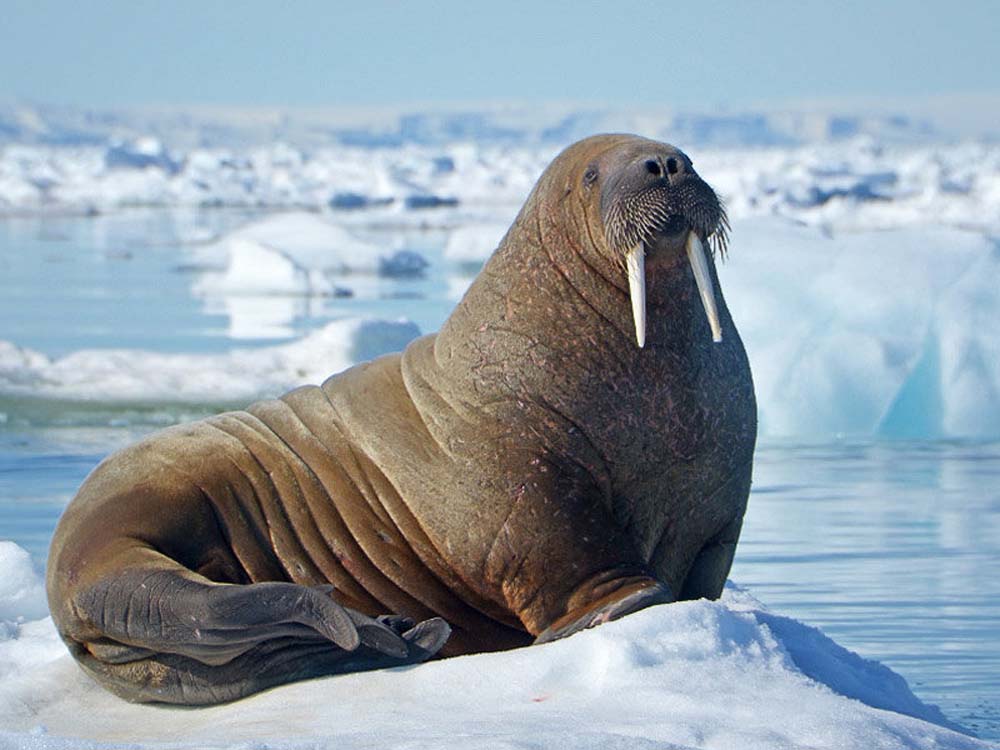 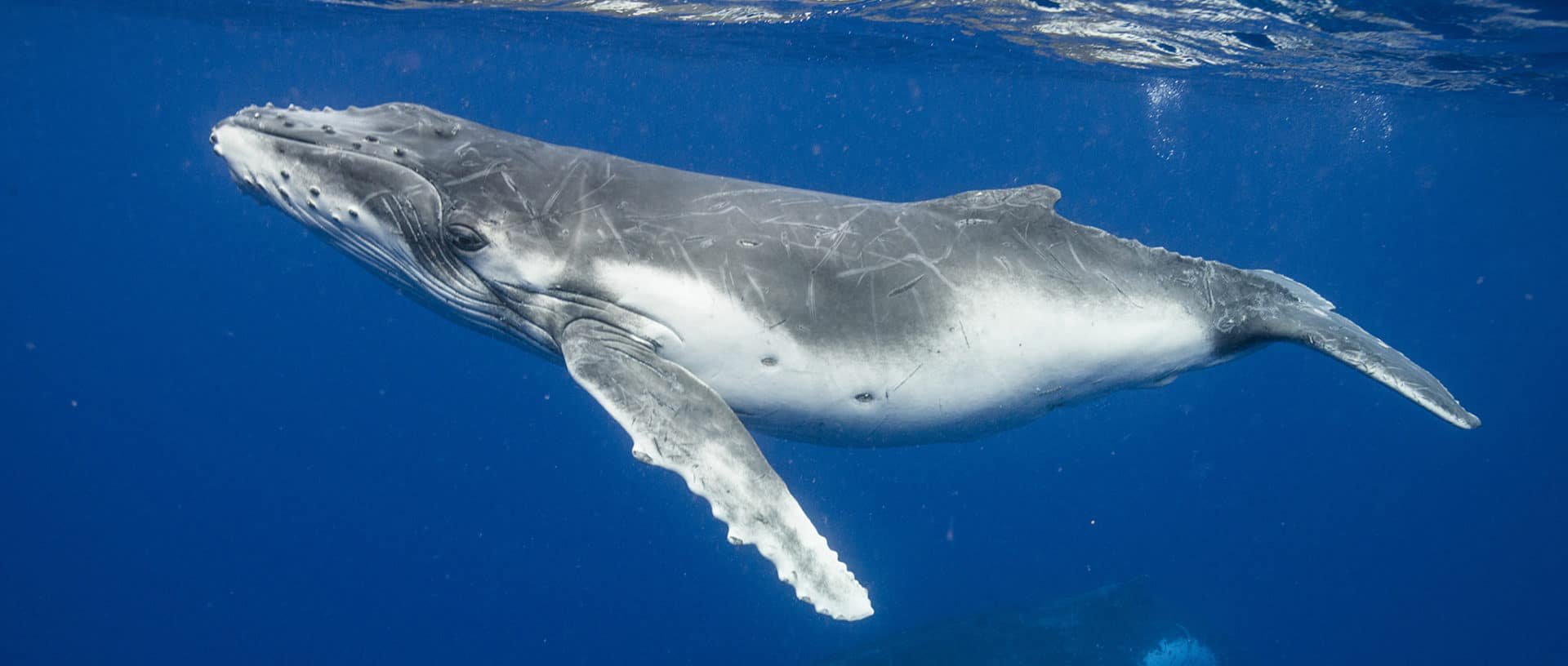 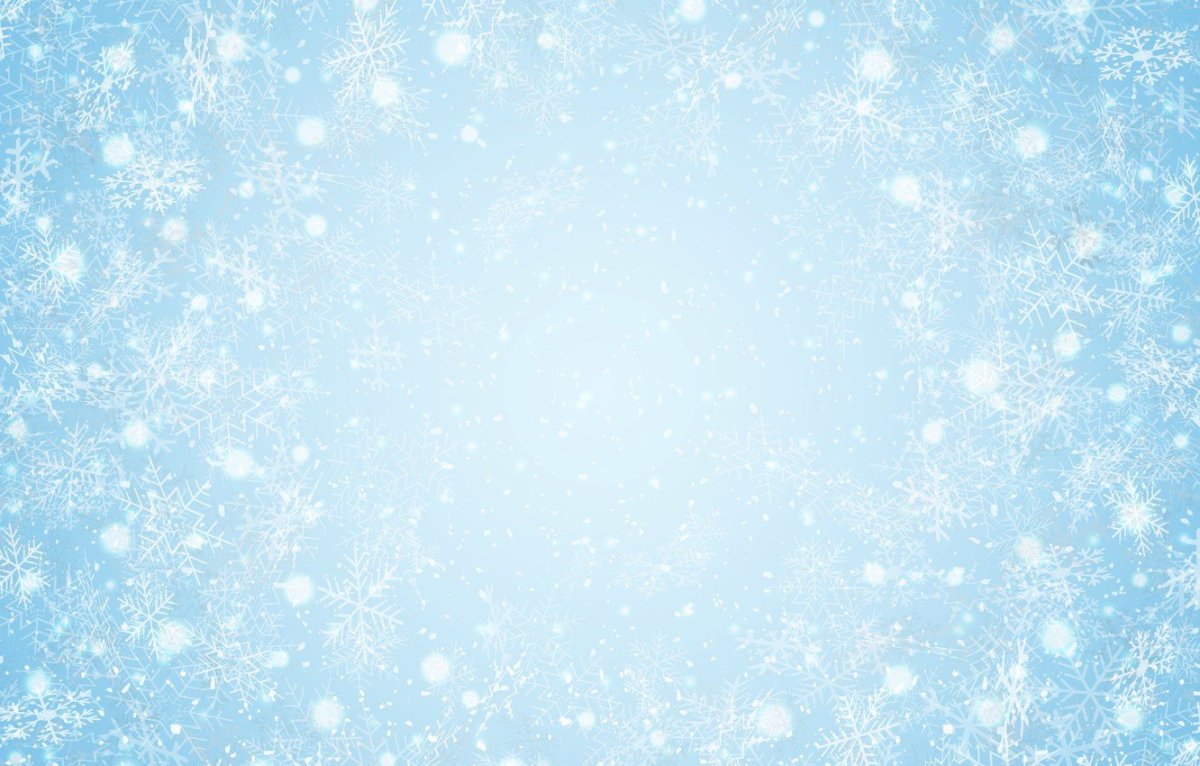 Физкультминутка «В экспедицию идем!»
Раз, два - в экспедицию идем, 
Три, четыре - и поем! 
Здесь всюду холод, лед и тень                 дети обнимают себя за плечи
Полгода — ночь,                                           закрывают глаза ладонями
Полгода — день.                                           выпрямляются, поднимают       
Из льда здесь люди строят дом,                     соединяют руки над 
И океан покрыт весь льдом.                      разводят руки в стороны
Зверей ты здесь почти не встретишь.        ставят ладонь козырьком 
И птиц ты в небе не заметишь.                      делают махи руками
Лишь   мишка,   белый,   словно иней,      подражают походке  
Хозяин ледяной пустыни.
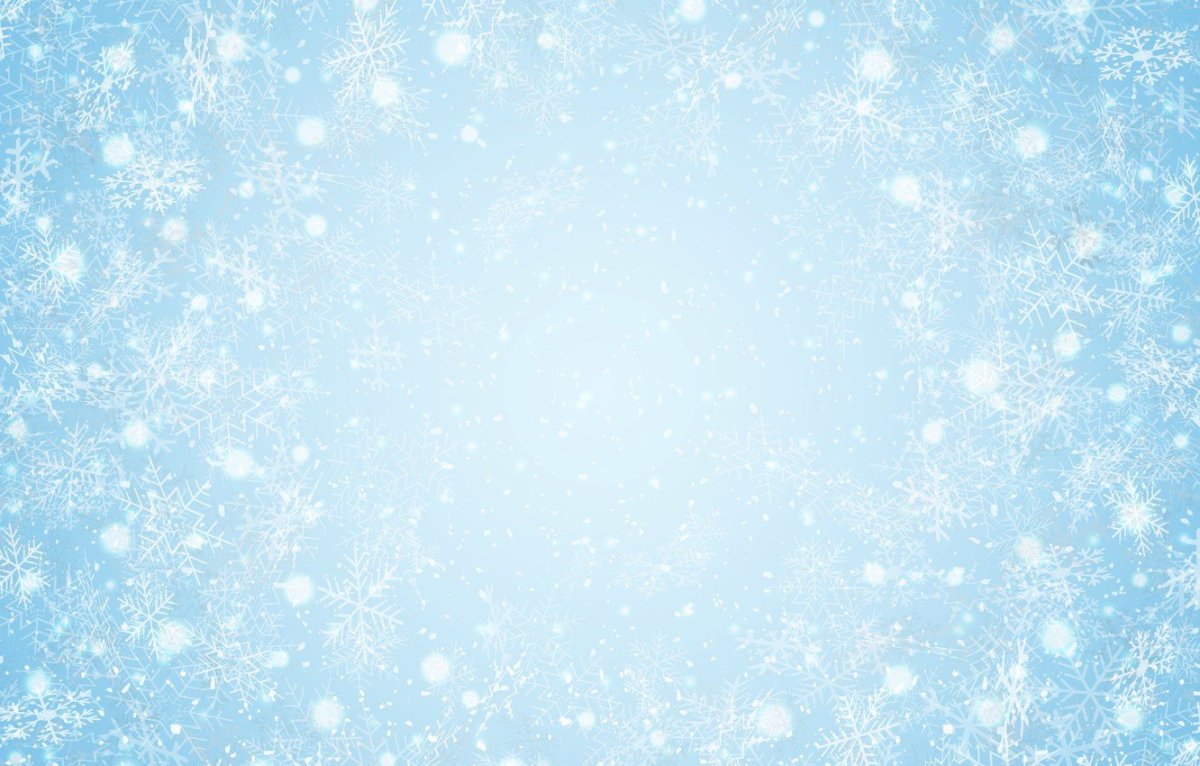 Вот такая, Арктика, огромная и разнообразная! 

А сейчас мы с вами снова сядем в наш волшебный самолет и перелетим в другое место.
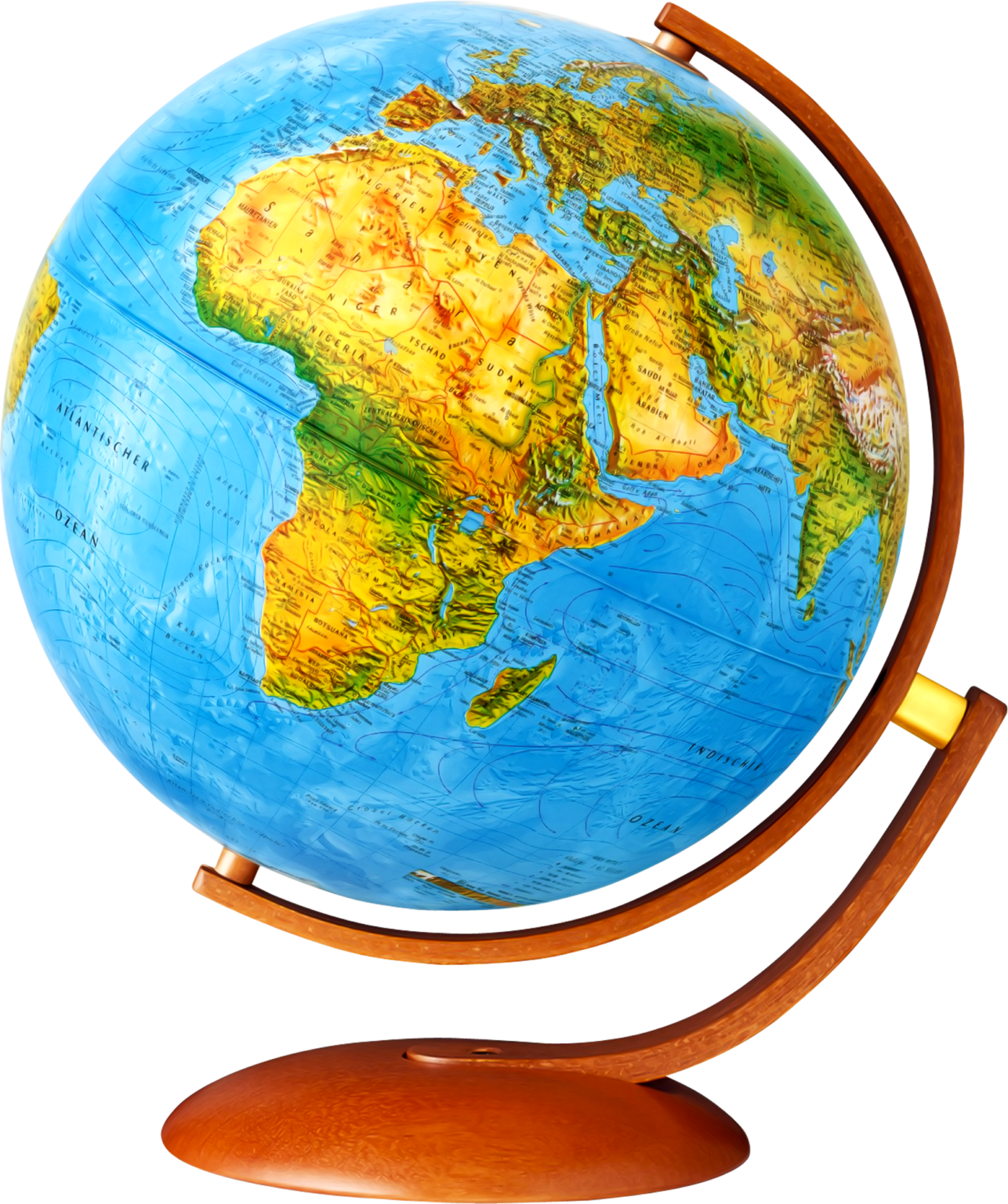 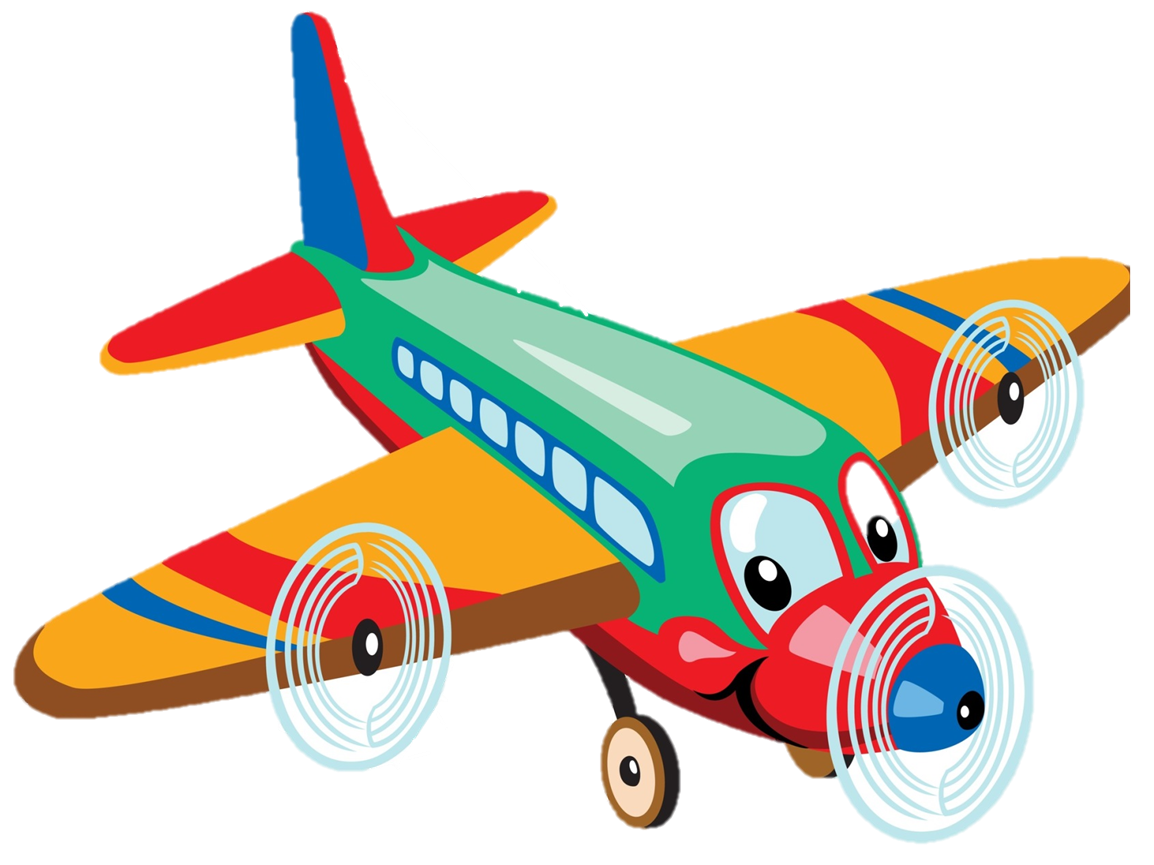 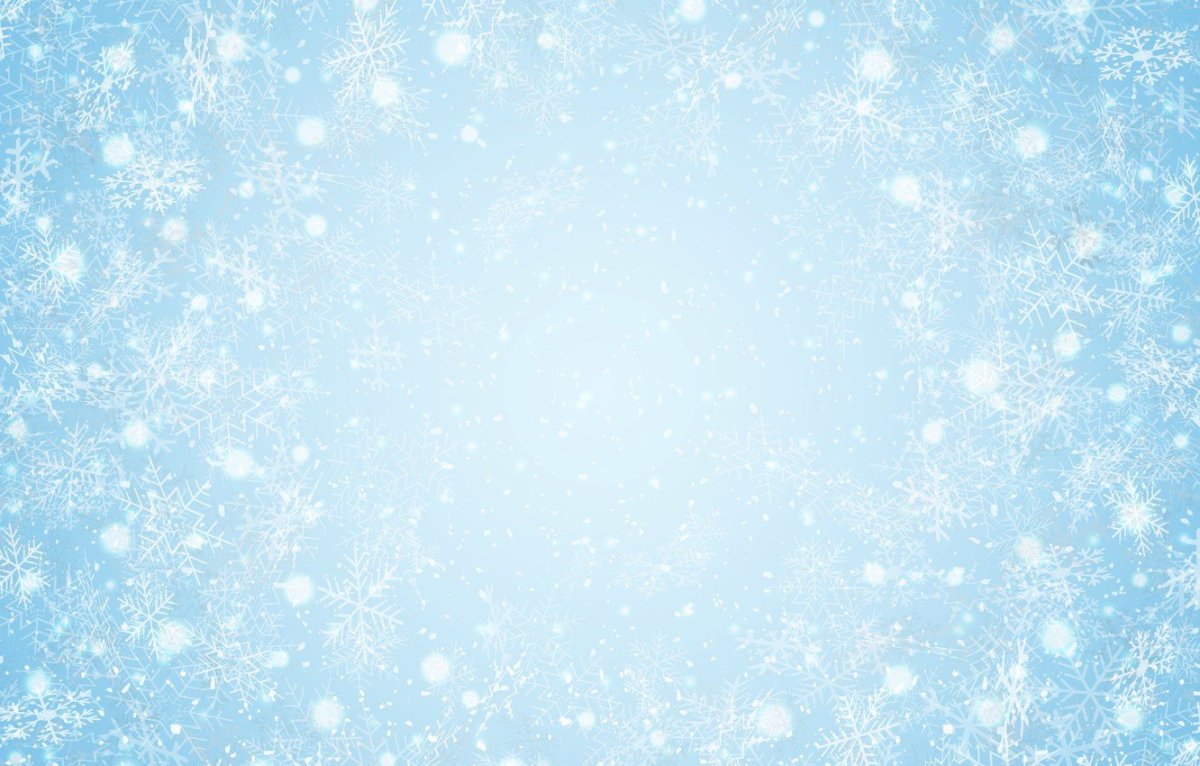 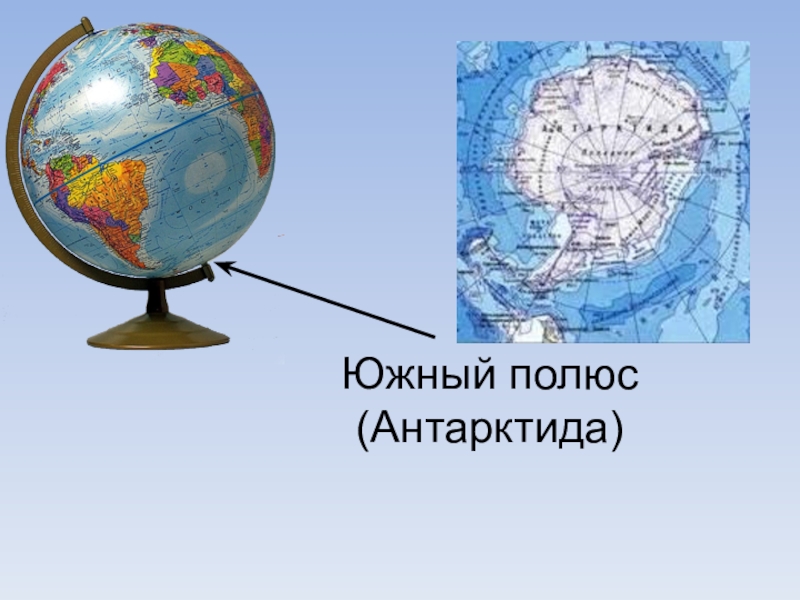 А полетим мы в Антарктиду. Где же она находится? А вот здесь – внизу нашего глобуса. Это Южный полюс!
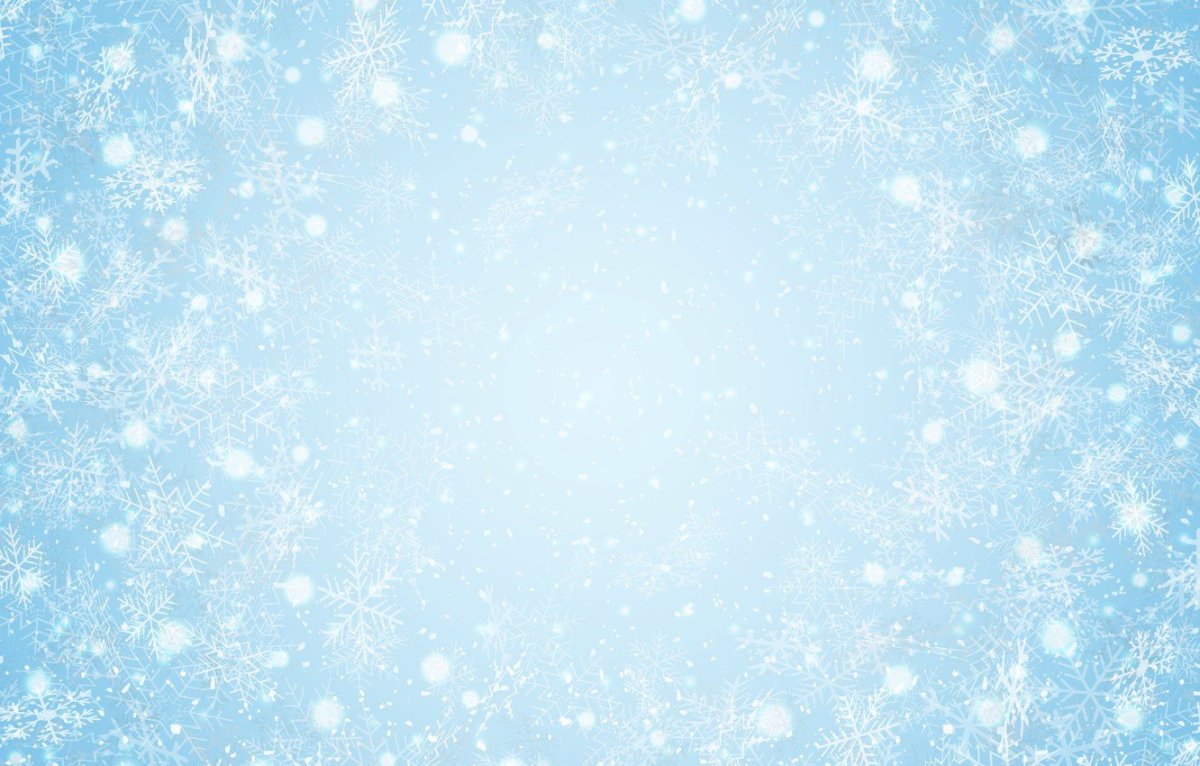 Посмотрите ребята, вот мы и в…как? Мы опять попали в Арктику?
А вот и нет. Просто в Антарктиде, как в Арктике тоже кругом много льда и снега.
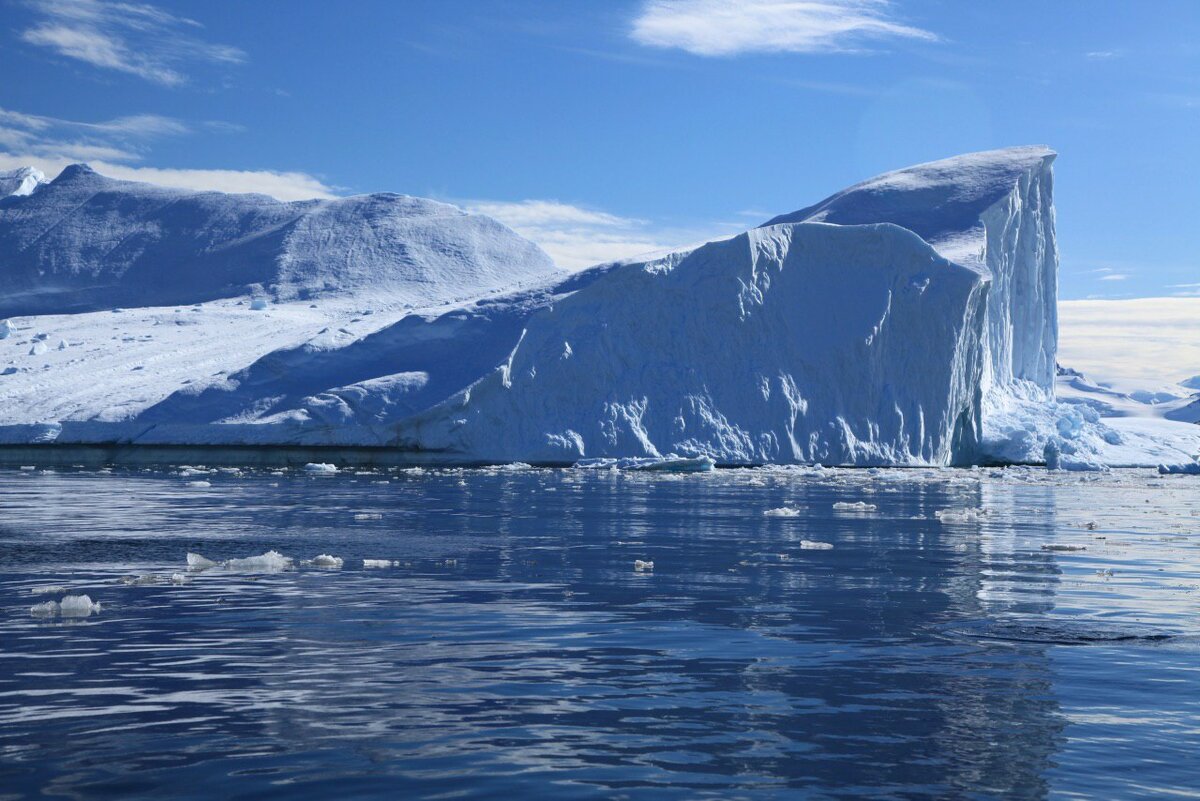 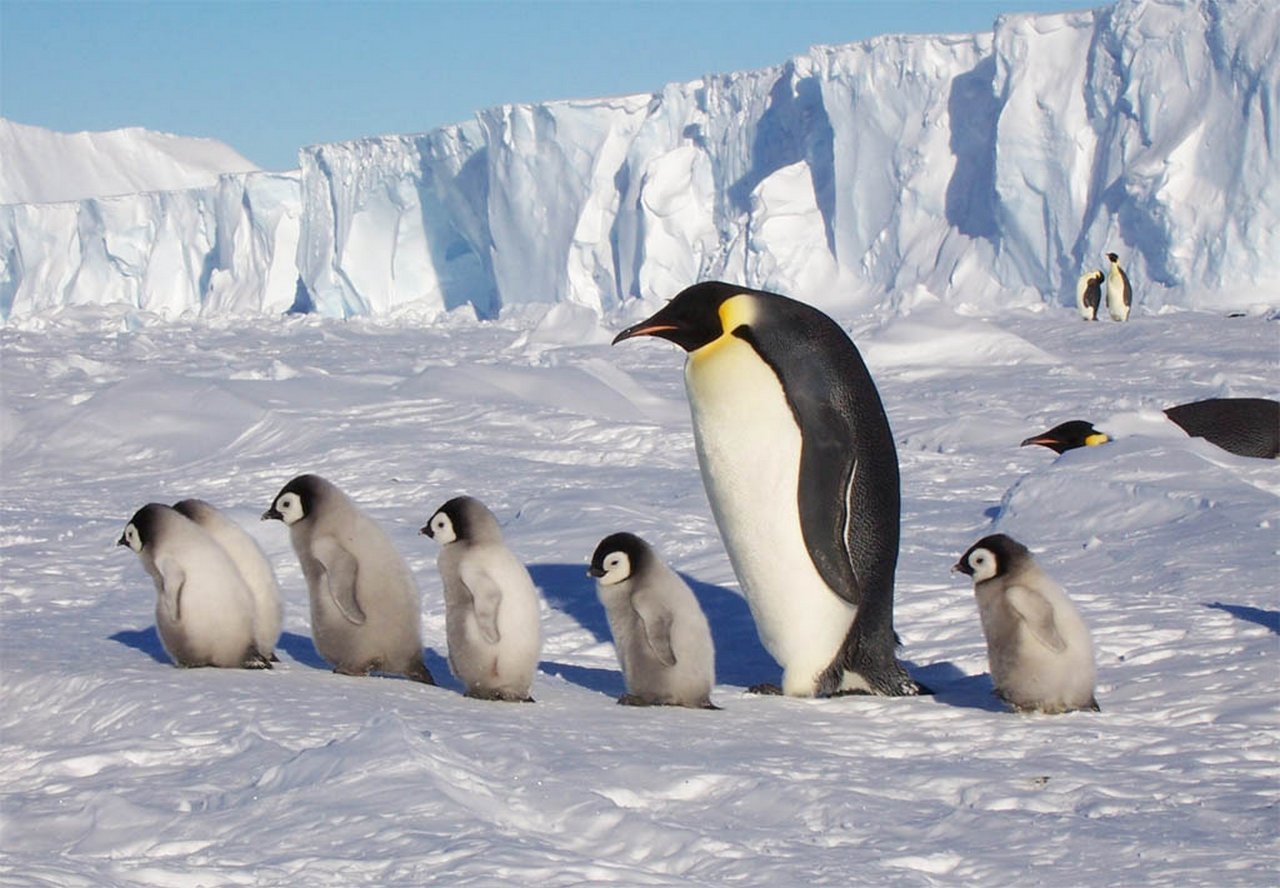 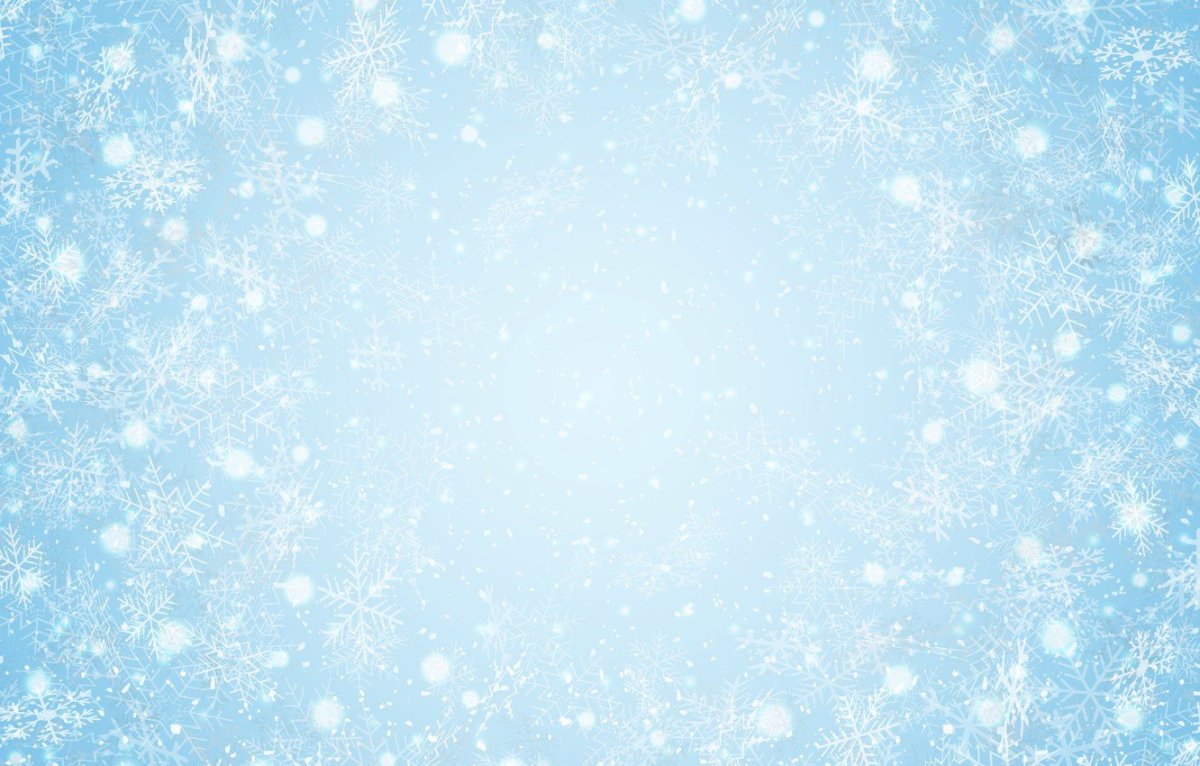 А вот кто живет в Антарктиде: это конечно же пингвины!
А еще морской леопард и тюлени
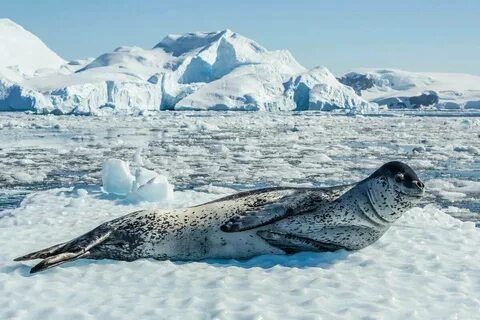 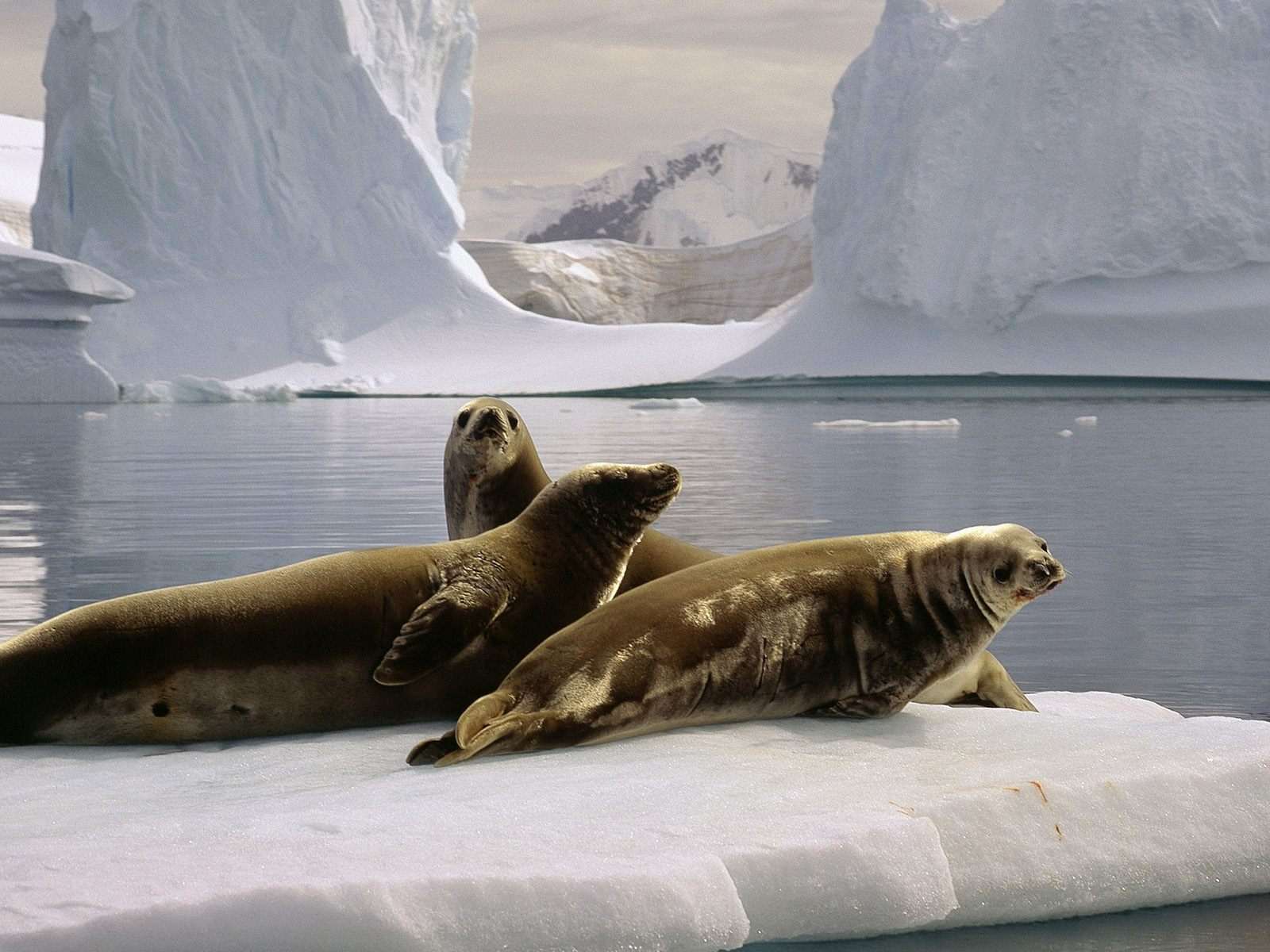 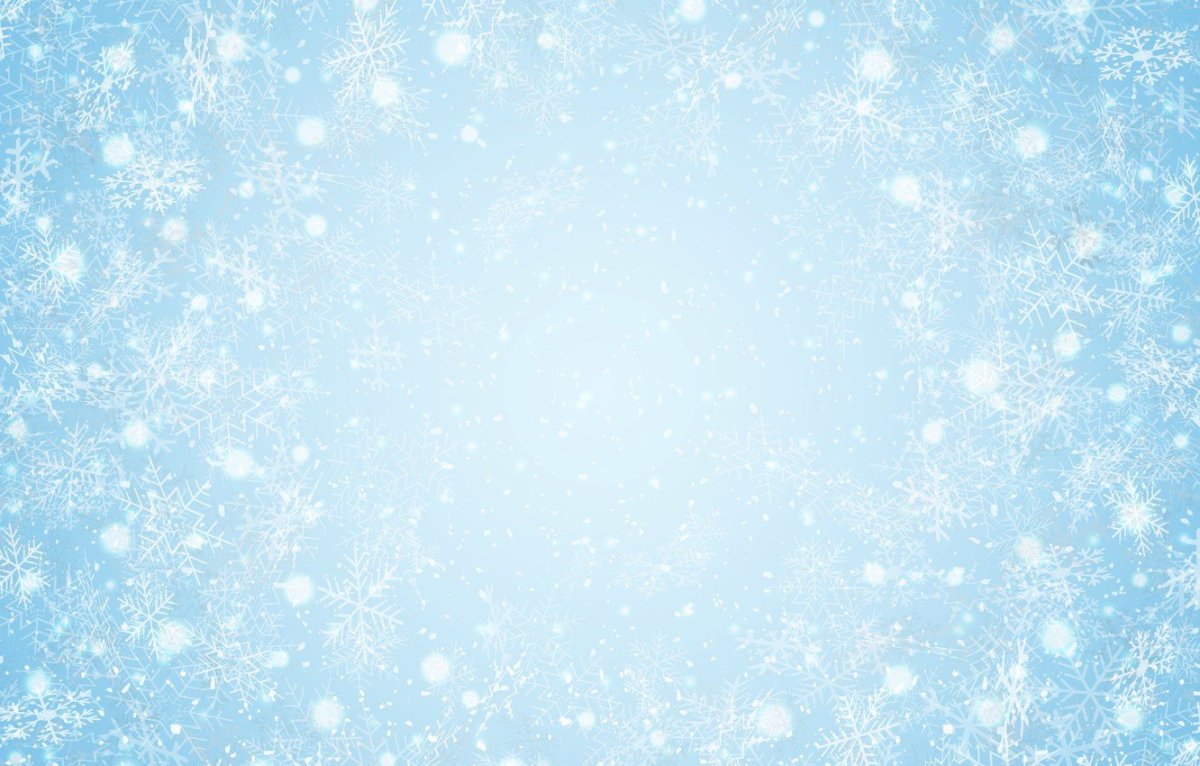 В океане возле Антарктиды плавает самое большое животное на Земле – синий кит!
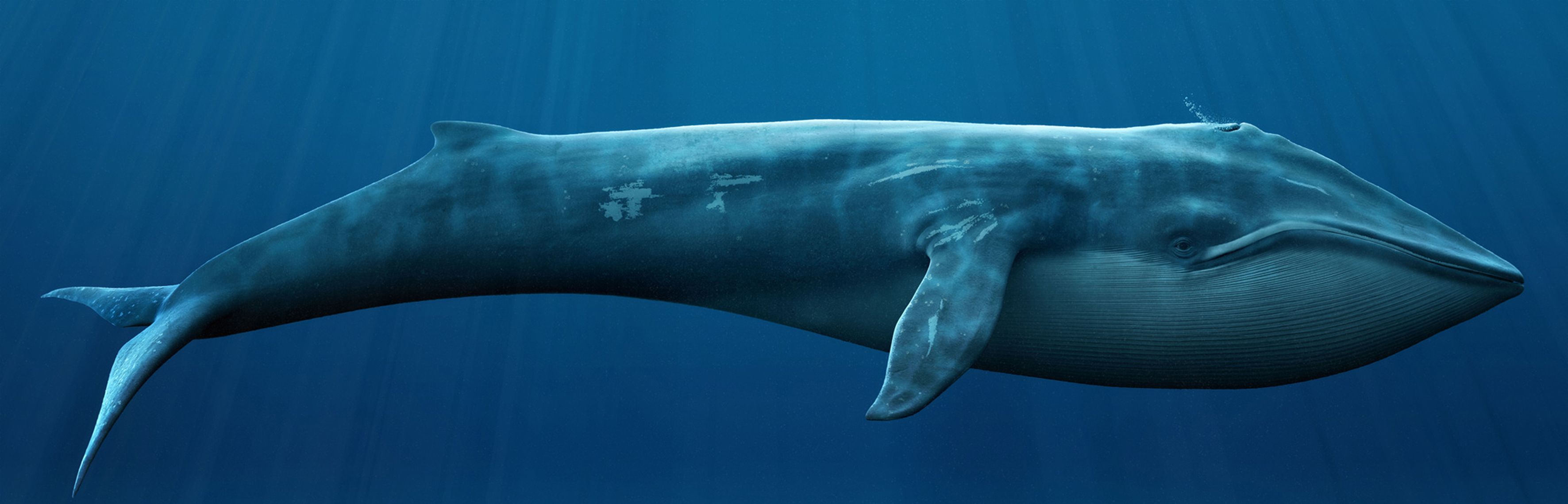 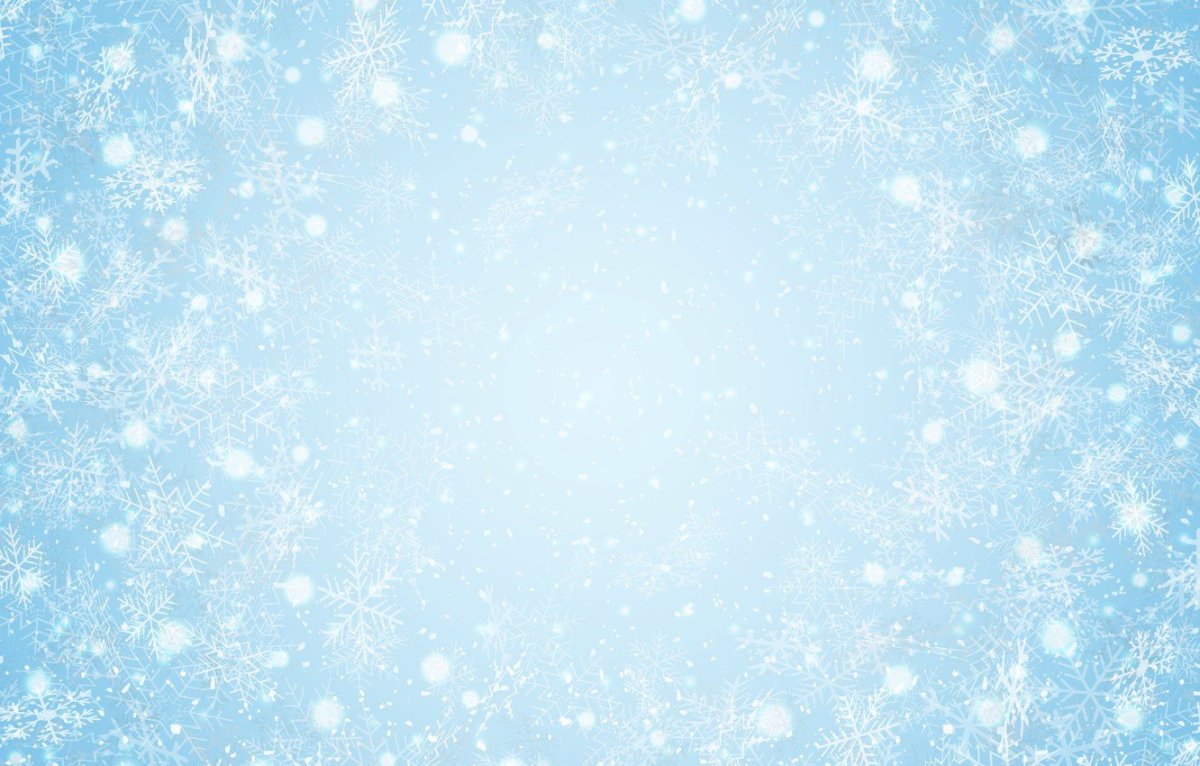 А еще в Антарктиде живут люди – ученые, которые приплывают сюда на огромных кораблях- ледоколах и изучают эту холодную и загадочную часть нашей планеты Земля. Живут они на научно-исследовательских станциях.
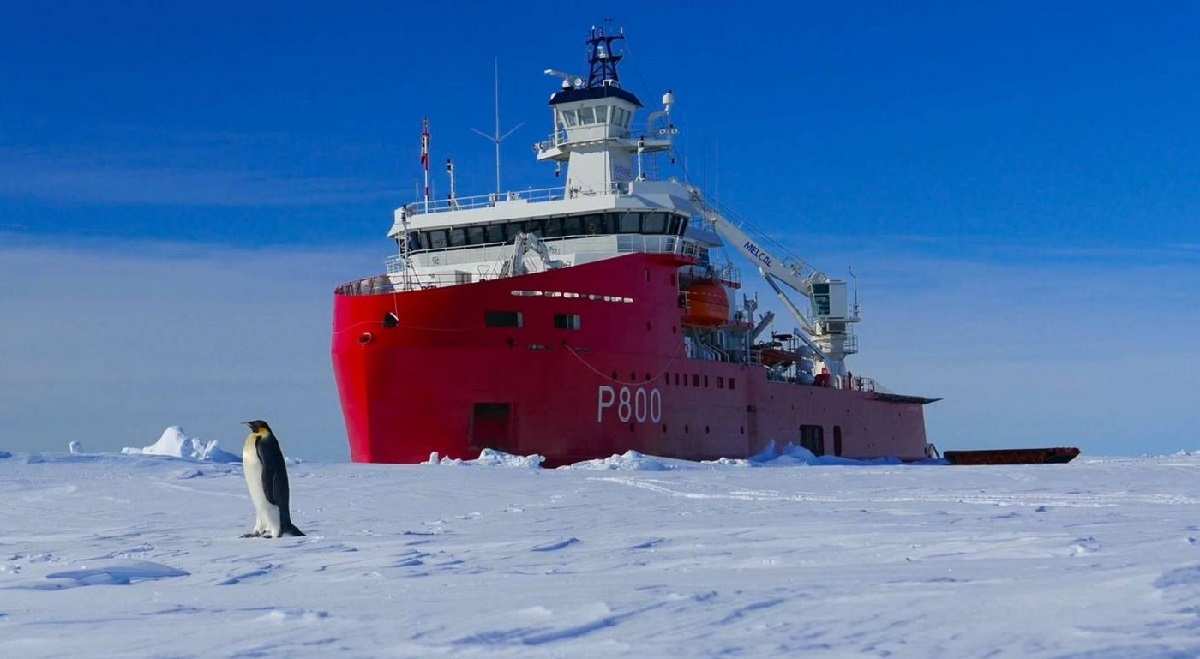 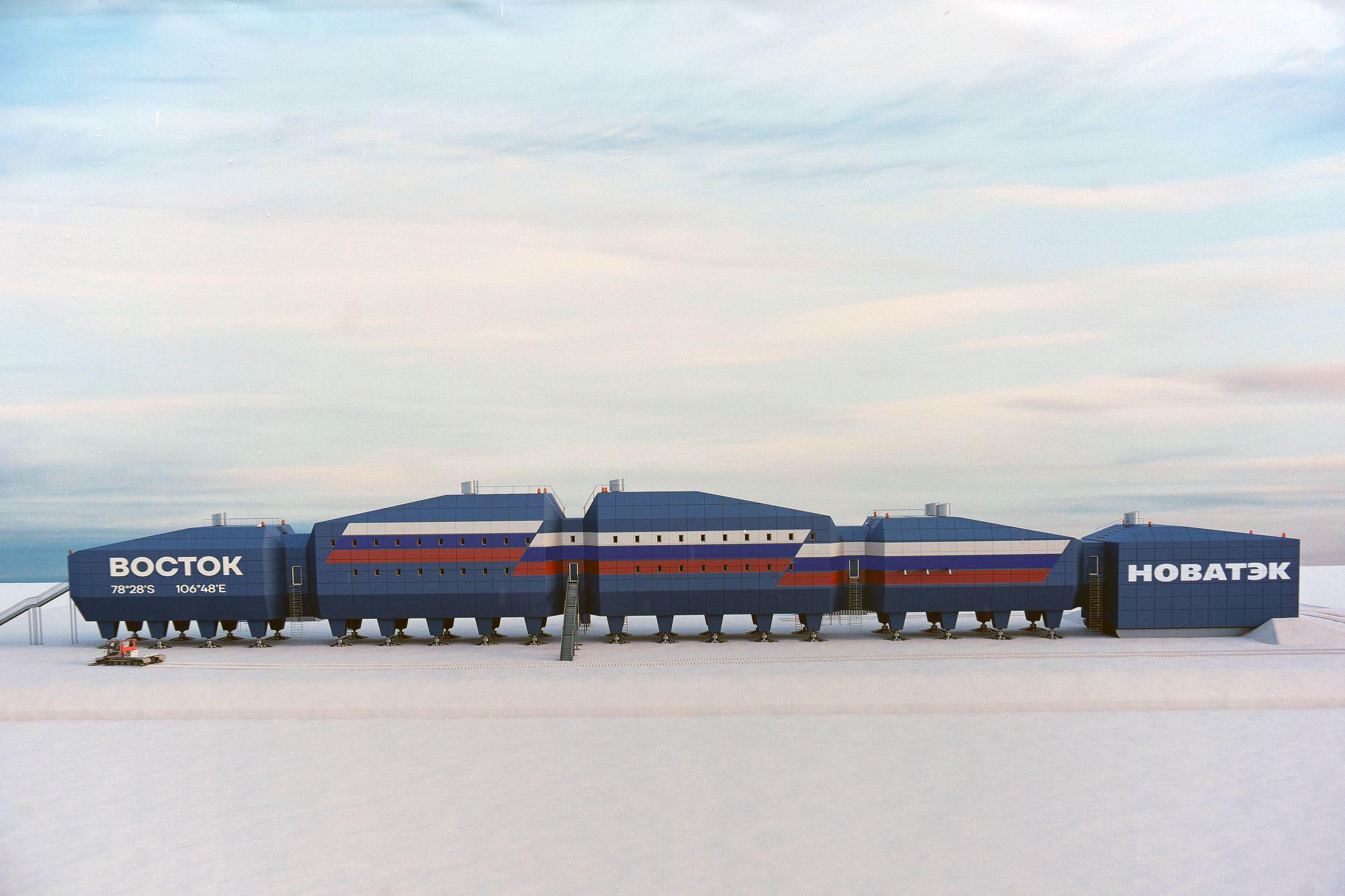 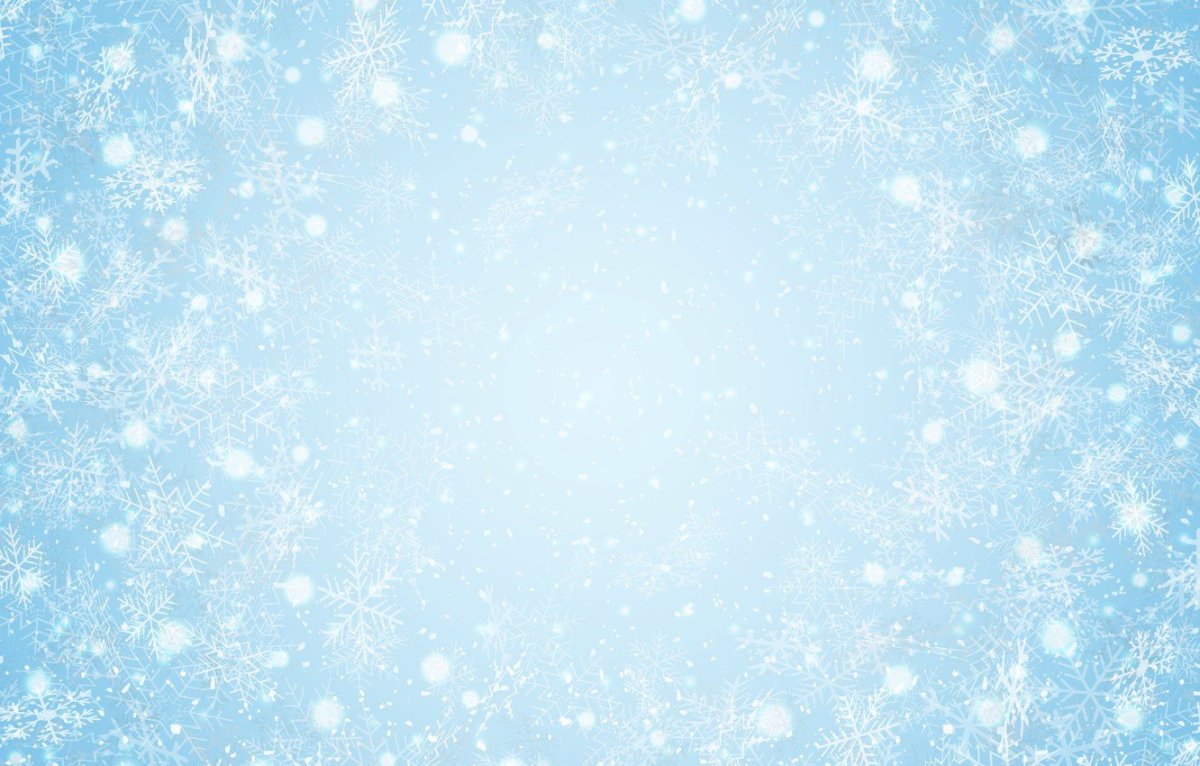 Вот какое получилось у нас путешествие!



Что вам понравилось ребята? Почему?
Кого нельзя встретить из животных в Антарктиде? А кото в Арктике?
Молодцы!!!